МБДОУ ЦРР I категории №59 «Лакомка»
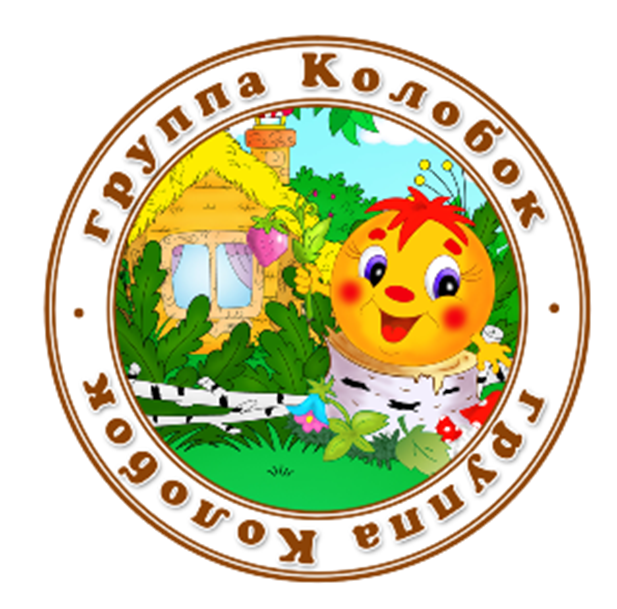 Предметно-развивающая среда
Вторая младшая группа №4
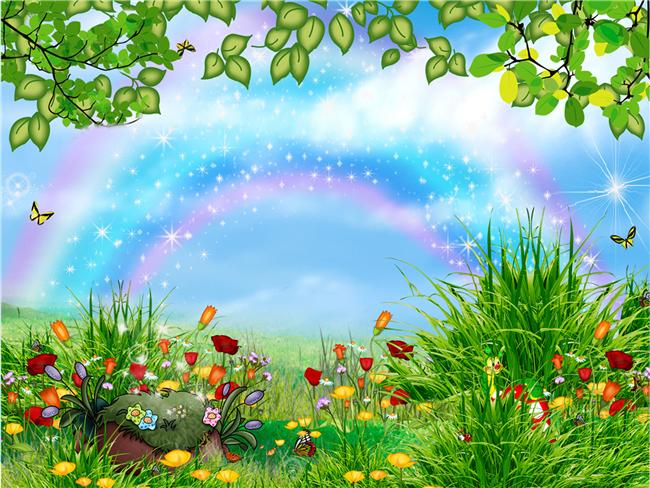 Наша группа
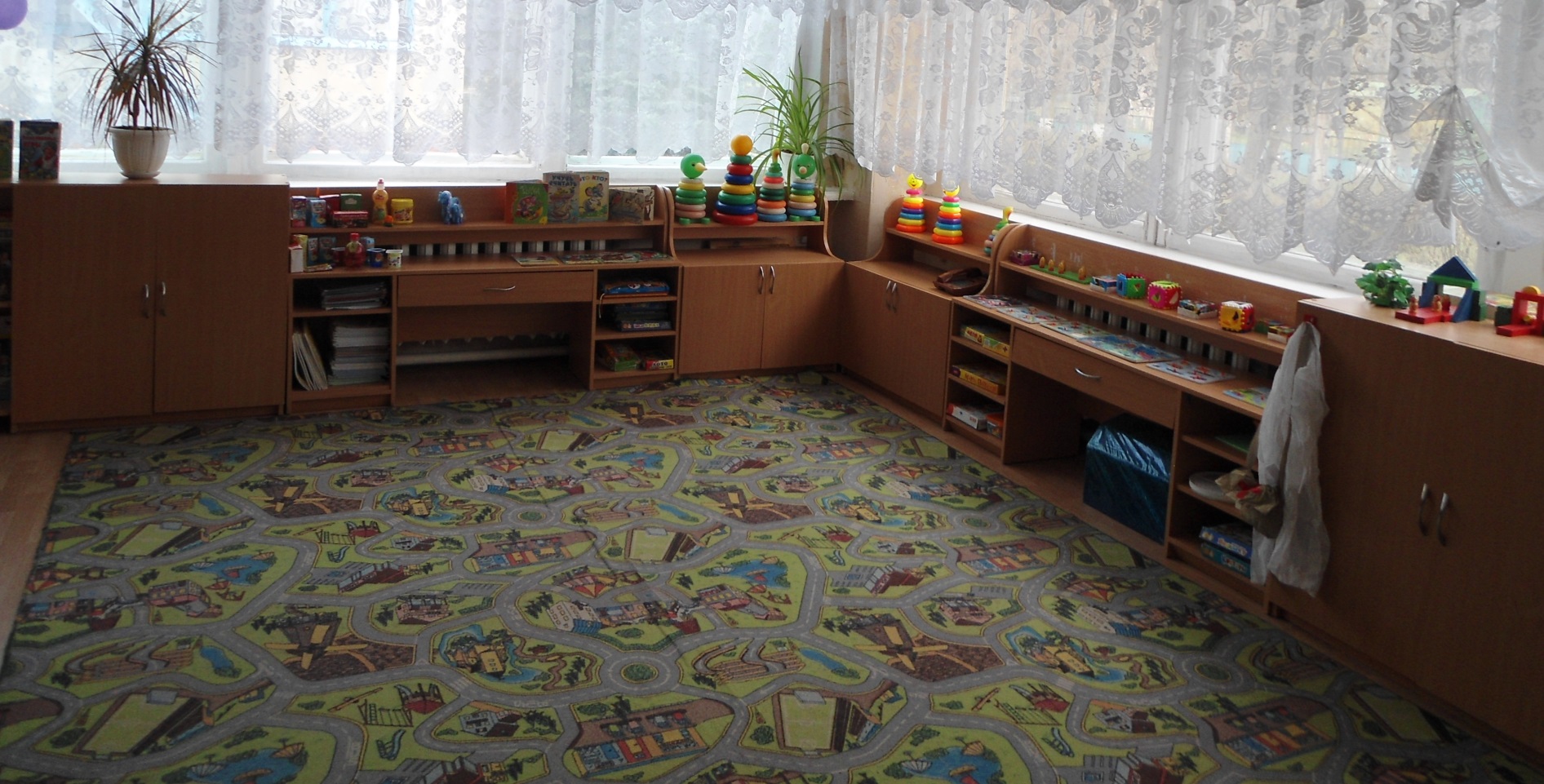 Мы  представляем свою группу №4 «Колобок». В нашей группе дети чувствуют себя комфортно, расковано. Игрушки и развивающие игры способствуют развитию интереса детей. Развивающая среда создавалась с учетом возрастных особенностей детей.  Развивающая предметная среда составлена по программе «Детский сад – Дом радости» Н.М. Крыловой и нормативам ФГТ - является основным средством формирования личности ребенка и является источником его знаний из социального опыта.
Правильно организованная развивающая среда позволяет каждому малышу найти занятие по душе, поверить в свои силы и способности, научиться взаимодействовать с педагогами и со сверстниками, понимать и оценивать их чувства и поступки, а ведь именно это и лежит в основе развивающего обучения. Свободная деятельность детей помогает им самостоятельно осуществлять поиск, включаться в процесс исследования, а не получать готовые знания от педагога, это позволяет развивать такие качества, как любознательность инициативность, самостоятельность, способность к творческому самовыражению.
Среда, окружающая детей в детском саду, должна обеспечивать безопасность их жизни, способствовать укреплению здоровья и закаливанию организма каждого их них.
В нашей группе созданы уголки для самостоятельного, активного и целенаправленного действия детей во всех видах деятельности:  игровой, двигательной, изобразительной, театральной, конструктивной и т.д.
Содержание предметно-развивающей среды соответствует интересам мальчиков и девочек, периодически изменяется, обогащается на поддержание интереса детей. 
При организации развивающей среды мы учитывали основные направления развития ребенка в младшем возрасте.
Физическое направление создает условия для занятия физическими упражнениями в группе, стимулирует желание детей заниматься двигательной деятельностью.  Воспитывать у детей осознанное отношение к своему здоровью. Укрепление мышц нижних и верхних конечностей, профилактика плоскостопия ; профилактика простудных заболеваний; укрепление мышц спинного позвоночника. 
Социально-личностное направление представлено через сюжетно-ролевую игру «Семья», «Магазин» и т.д. игровая зона оснащена уголками и атрибутами для сюжетно-ролевой игры, подобраны с учетом возрастных особенностей детей: куклы, машины, кроватки, конструктор и т.д.
В процессе игровой деятельности формируется элементарные представления о том, что хорошо и что плохо. В игре создаются условия, которые благоприятно воздействуют на детей. Воспитывают и развивают образ Я. Развивающая среда помогает малышам учится общаться со сверстниками, вести диалог. 
Познавательно-речевое направление предусматривает разнообразные тематические материалы и оборудование для активизации воспитания во взаимодействии с предметным миром. В реализованных играх дети овладевают навыками диалогических и разговорной речи. Настольные игры, конструктор, сюжетно-ролевые игры расширяют возможности детей взаимодействовать в различных видах детской деятельности. Основным видом деятельности является игра. Региональные особенности также учитываются в оформлении группы, в игровых и иллюстративных материалах, которые способствуют  развитию познавательно-речевых навыков дошкольников. Обеспечиваем индивидуальную комфортность и эмоциональное благополучие каждого ребенка. Разнообразие игровых уголков позволяет повысить эффективность их использования и получить более качественный результат.
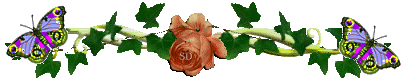 Художественно-эстетическое направление представлено образовательными в реализованных играх областями «Художественное творчество», «Музыка» через уголок изобразительного творчества, музыкально-театральной деятельности. В театральном уголке формируется эстетическое восприятие, воображение и творческие способности. 
Развивающая среда младшей группы должна содержать все виды деятельности, но направленность их связывается с предметной и игровой деятельностью. Общий вид группы – игровой, яркий, предметный.
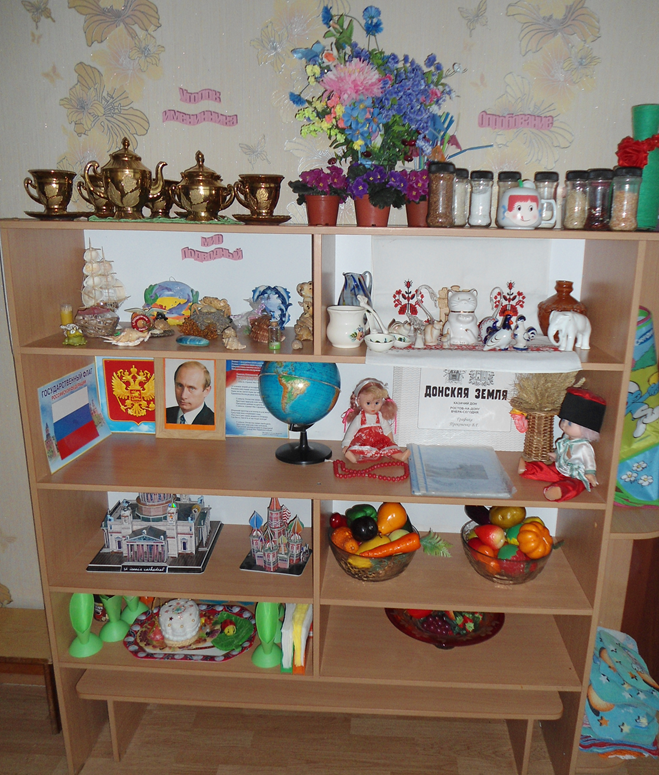 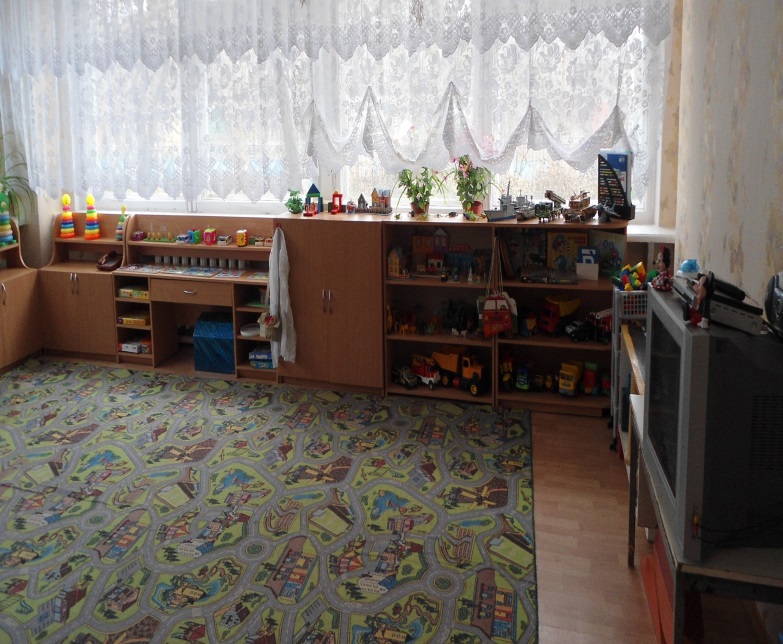 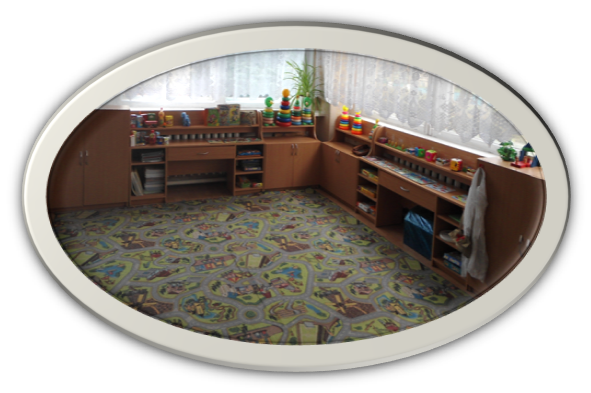 Познавательно-речевое направление
Сенсорный уголок и дидактические игры
Сенсорный уголок позволяет создавать условия для творческой деятельности детей, развития фантазии, формирования игровых умений, реализации игровых замыслов, воспитания дружеских взаимоотношений между детьми.
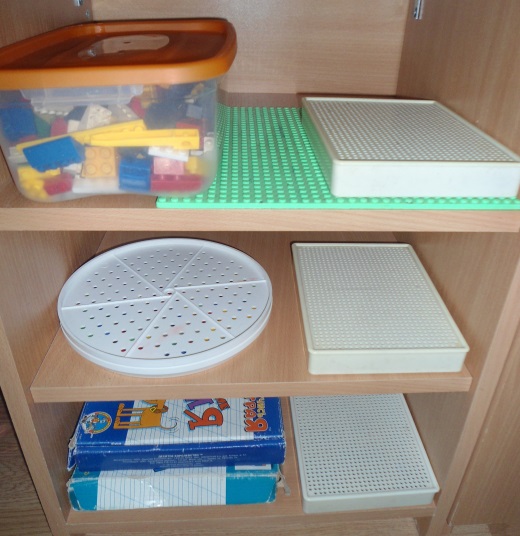 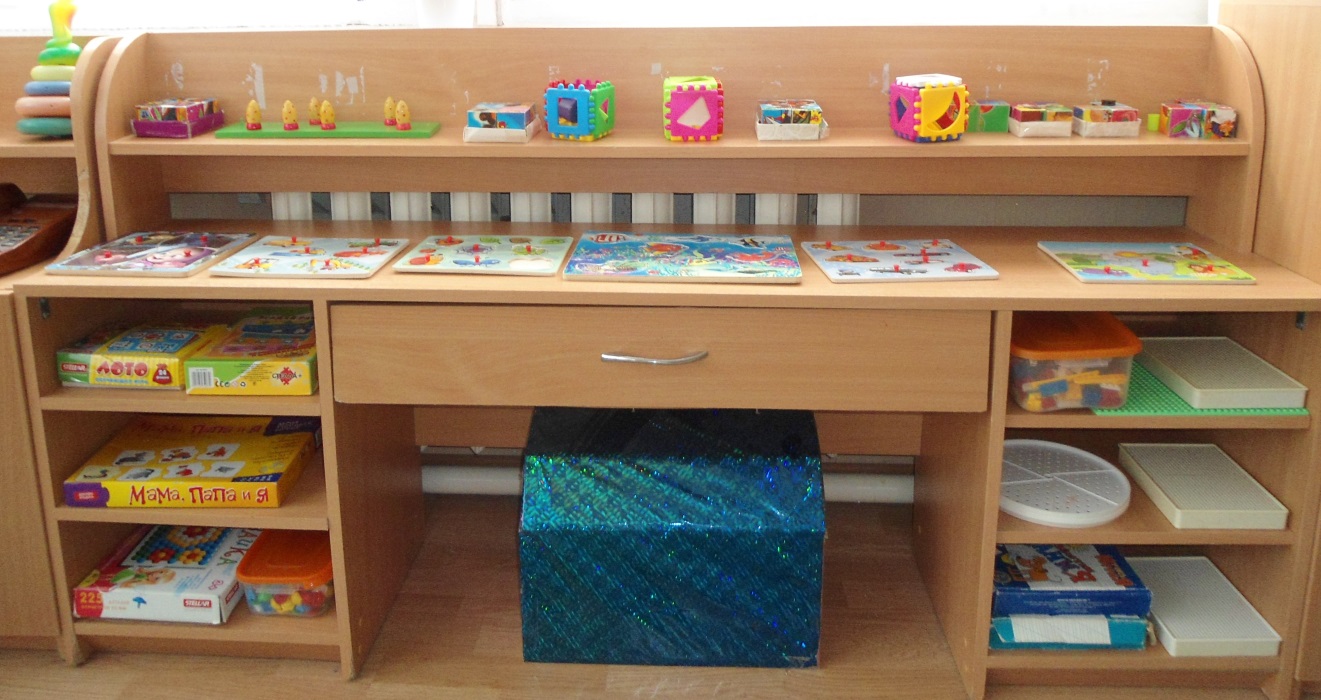 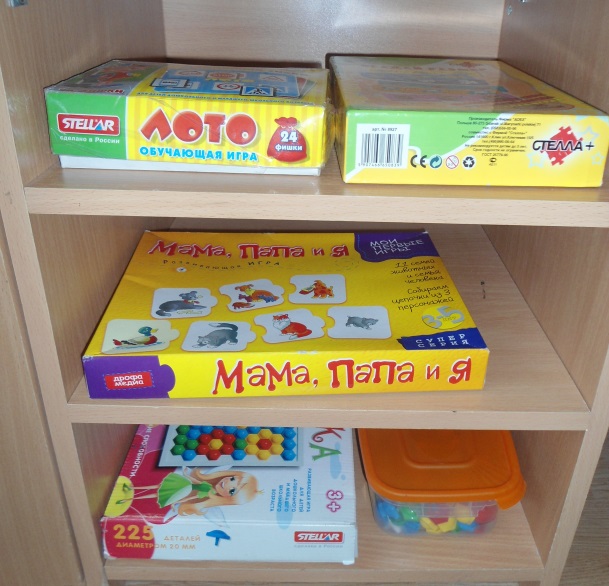 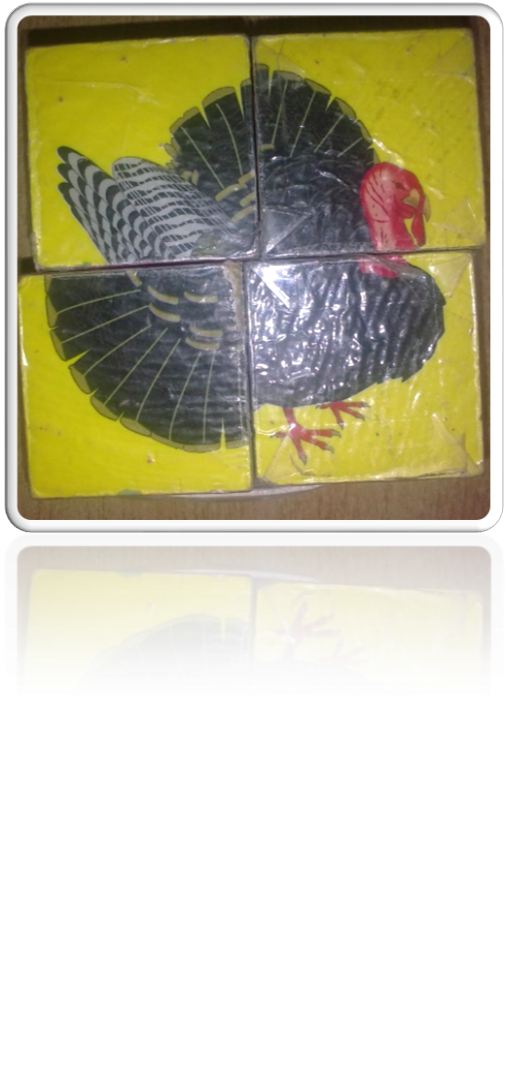 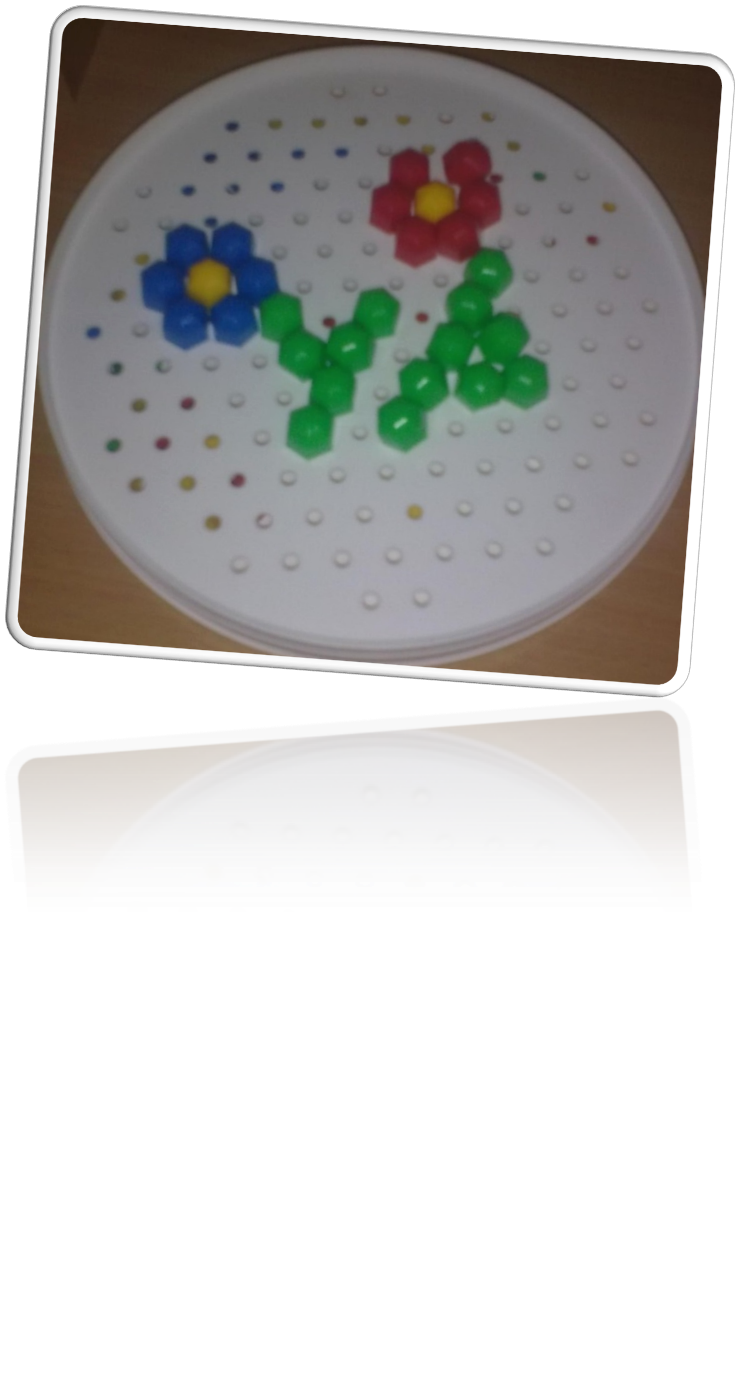 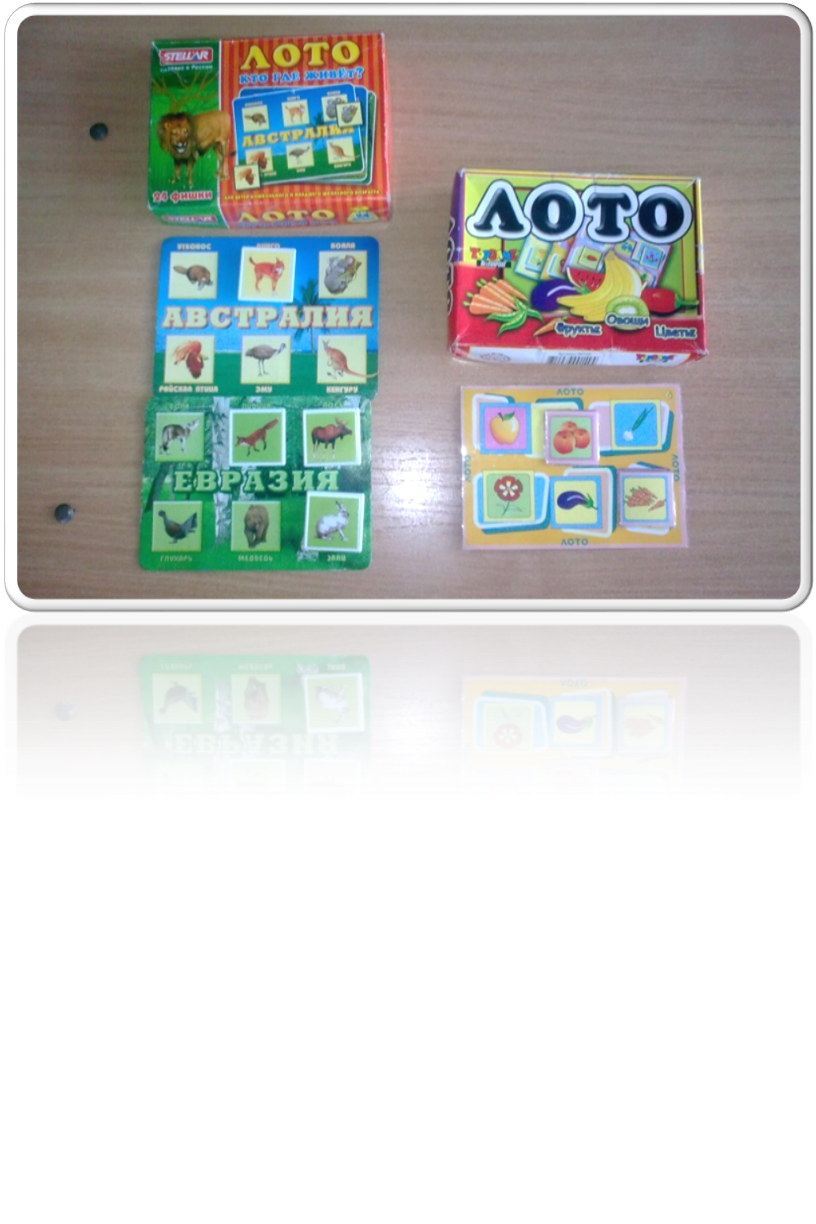 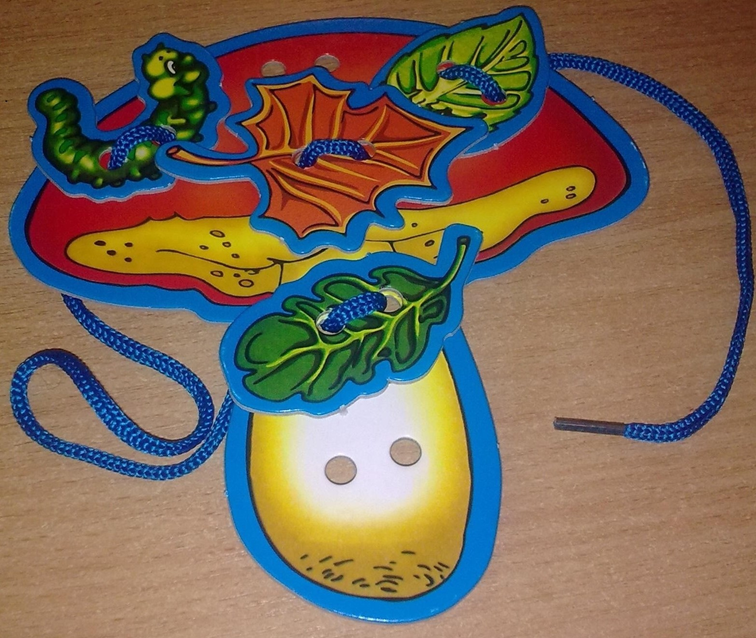 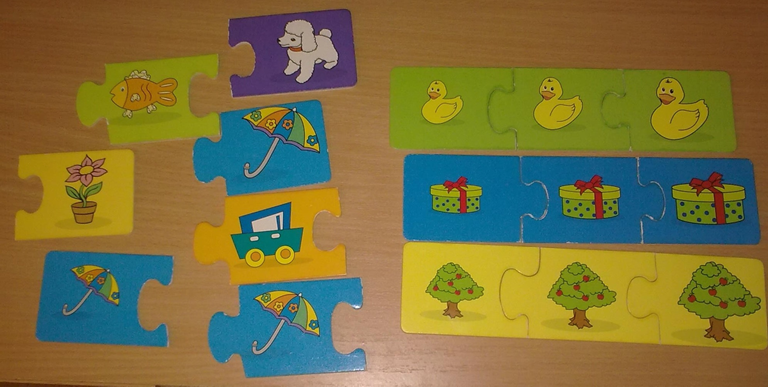 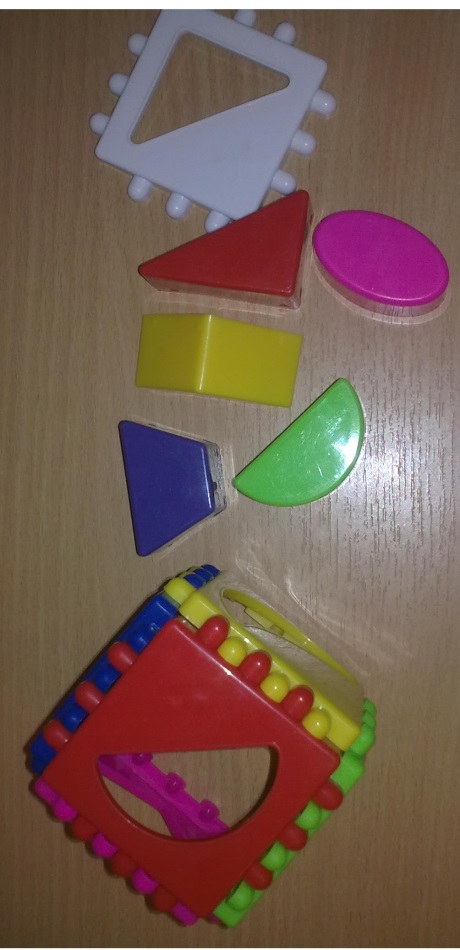 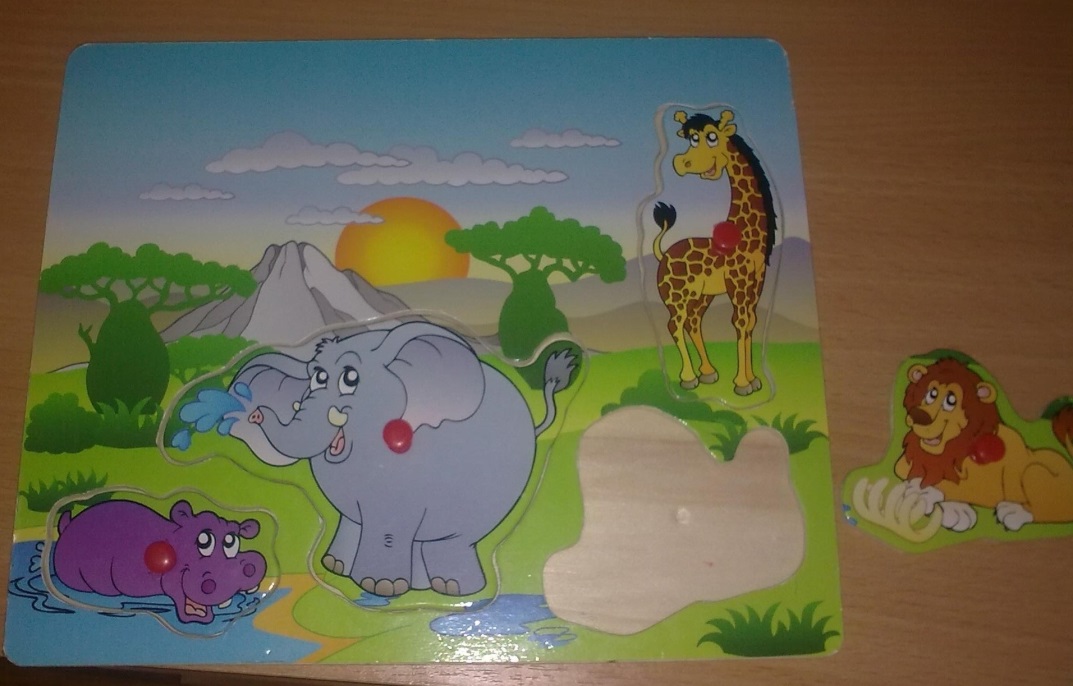 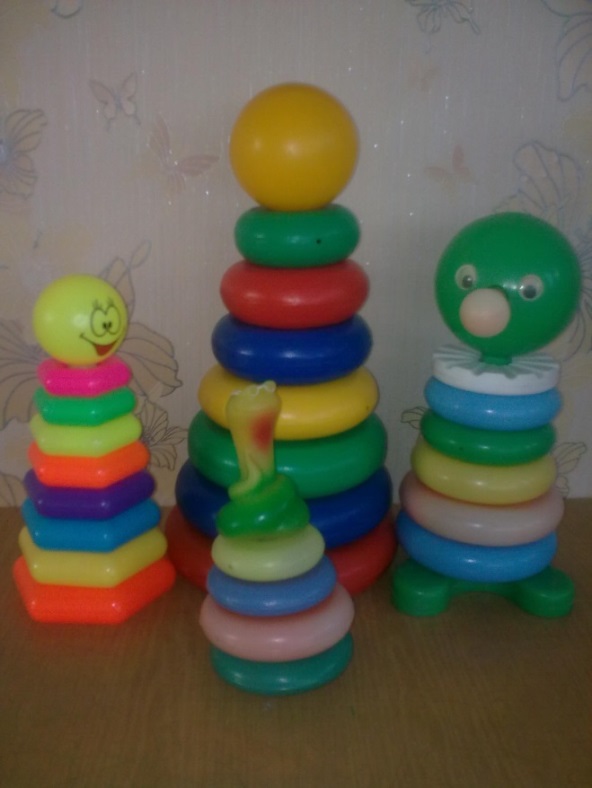 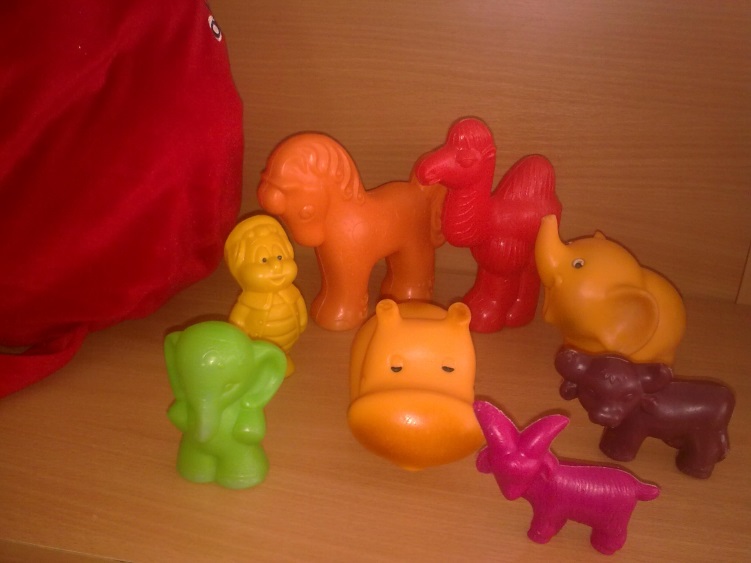 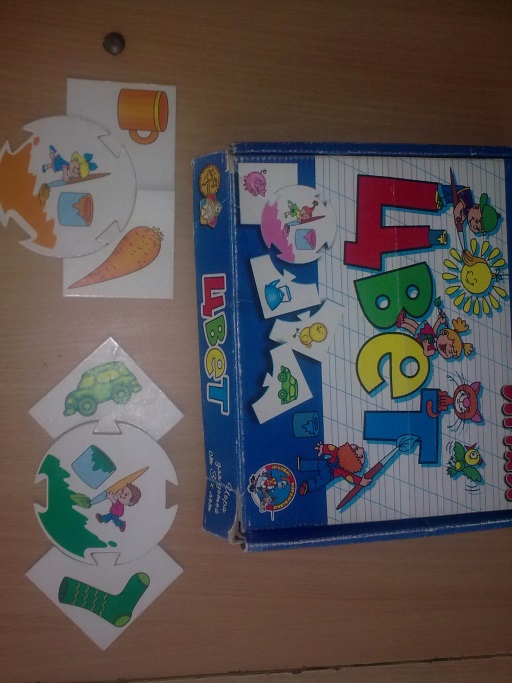 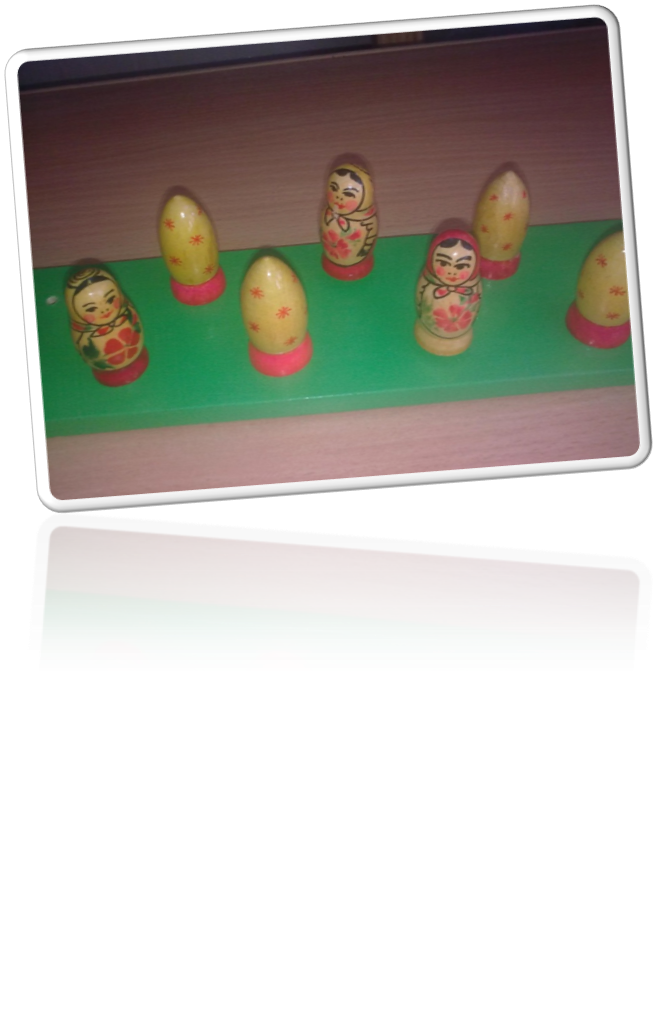 Уголок маленького строителя
Любимое занятие детей игры с конструктором. С помощью конструктора, дети развивают мелкую моторику рук, воображение. По образцу строят домики для матрешек, зверей, мосты и др. Дети учатся понимать видоизменяемость, вариативность конструкции возможность строительством не только по горизонтали, но и по вертикали.
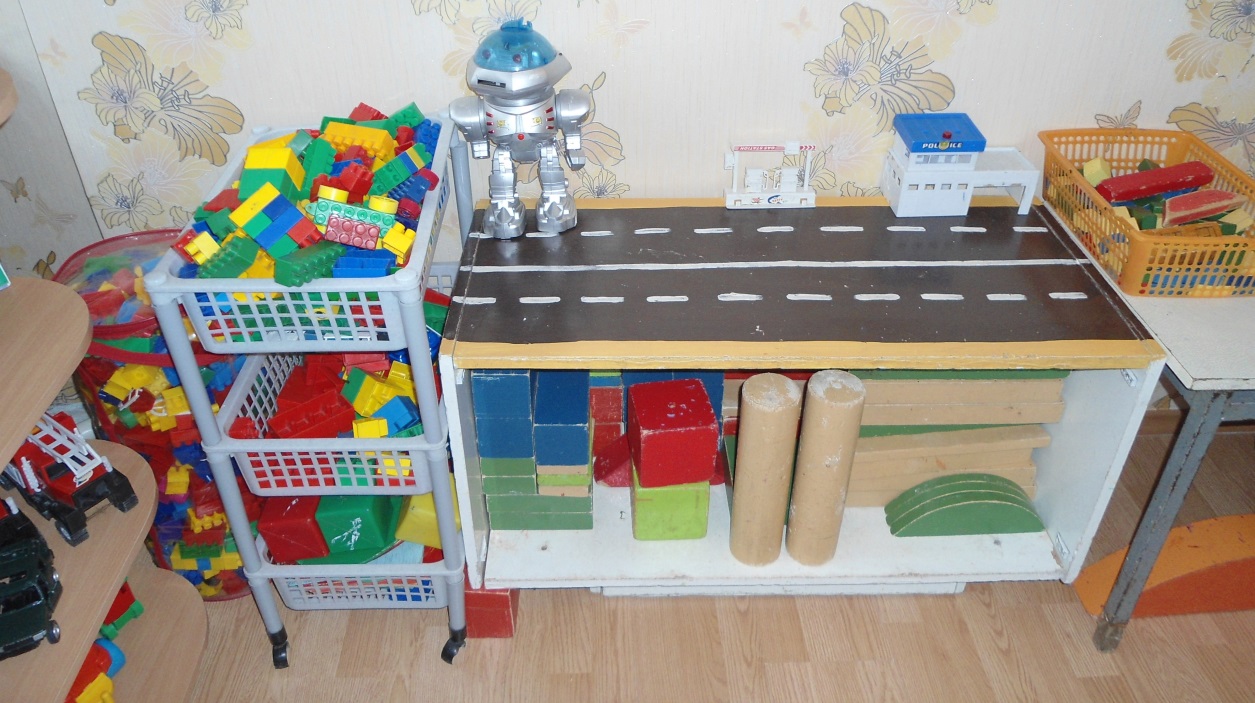 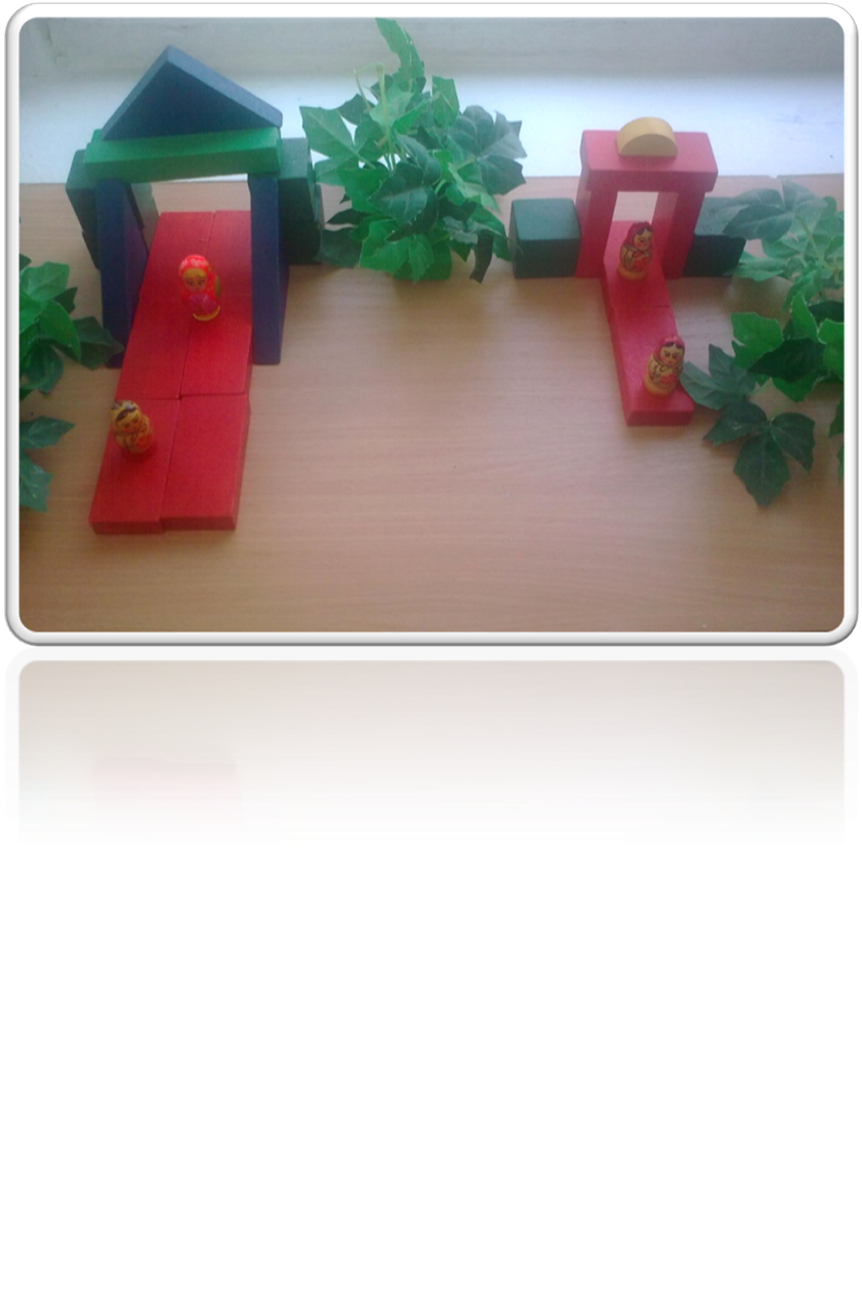 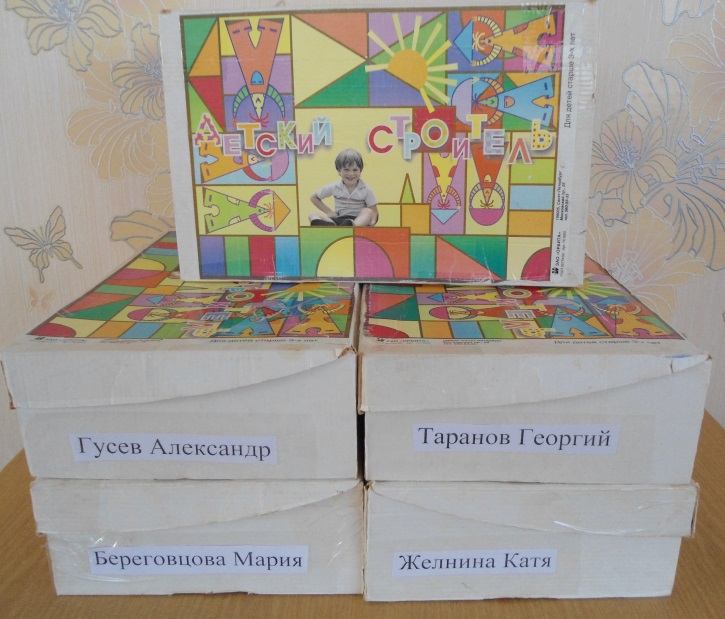 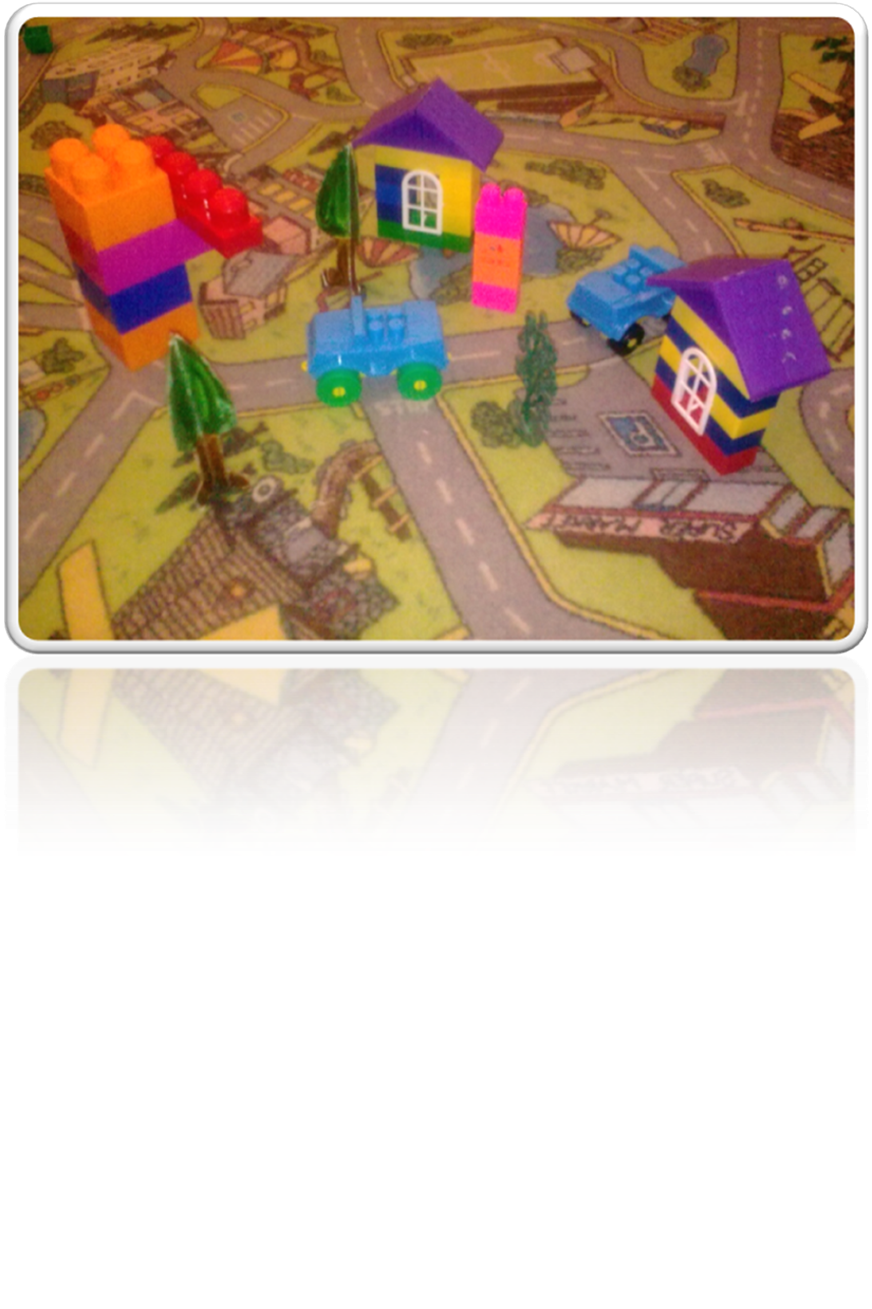 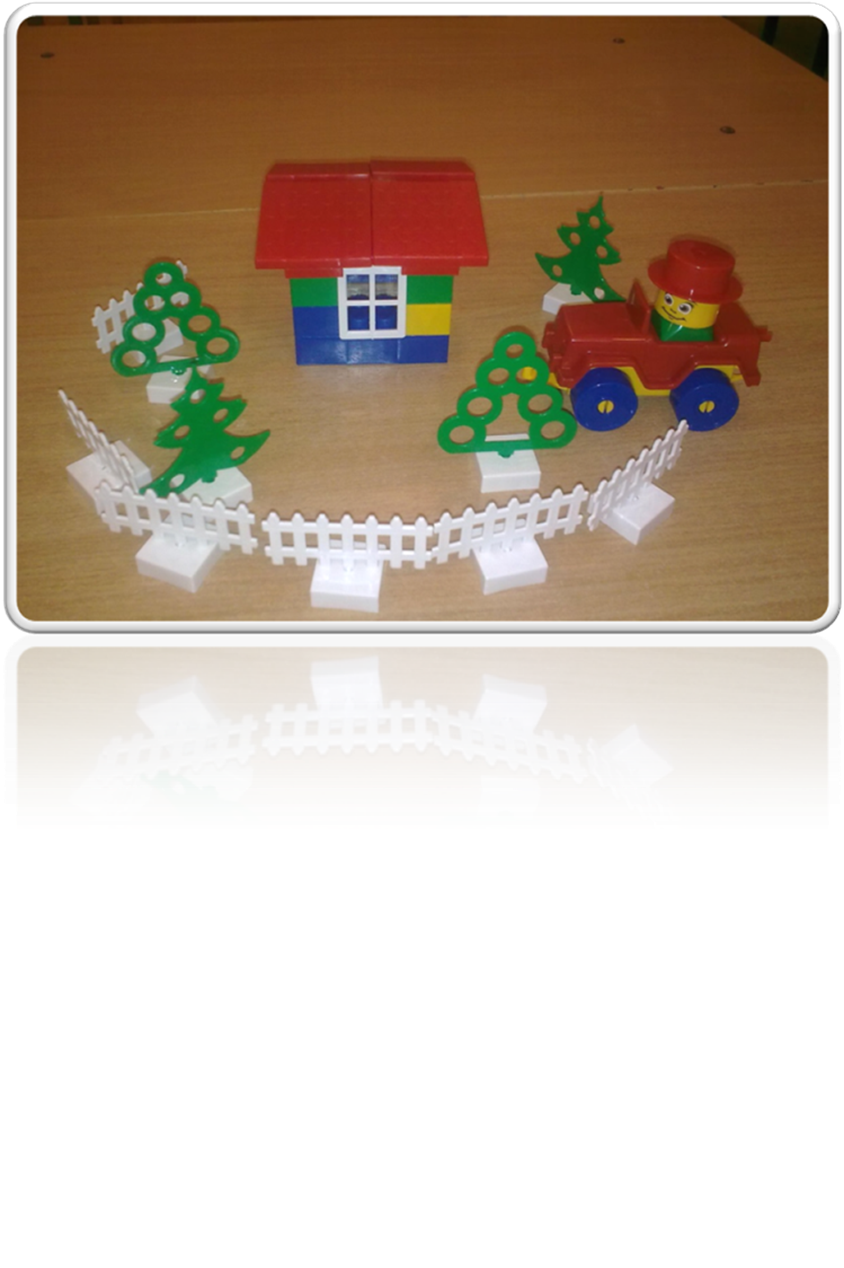 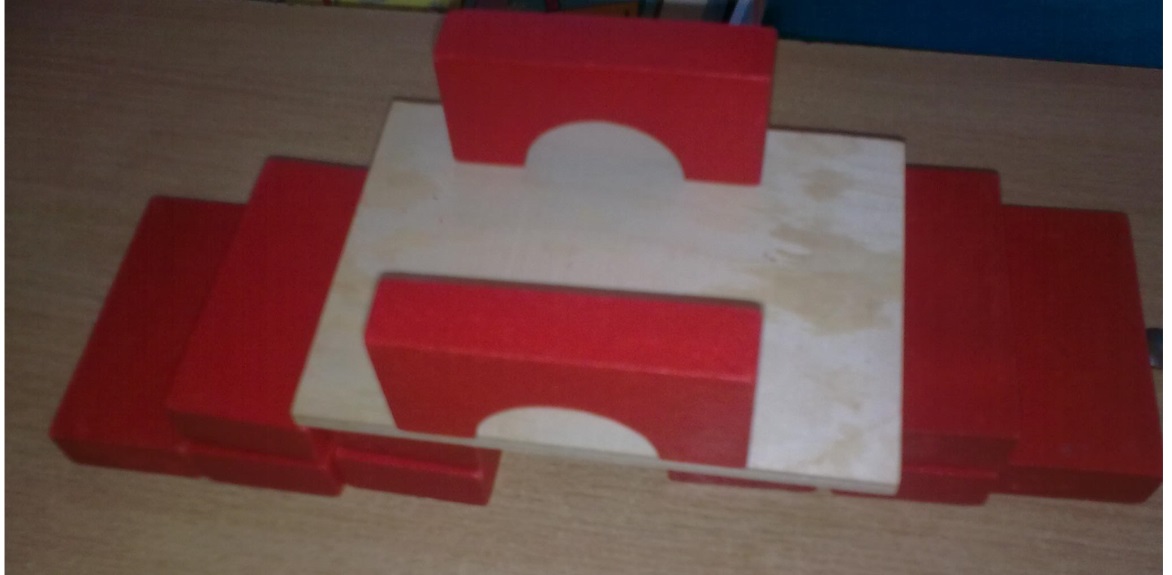 Юный читатель
Развиваем желание слушать и эмоционально воспринимать литературные произведения разных жанров (сказка, рассказ, стихотворение).
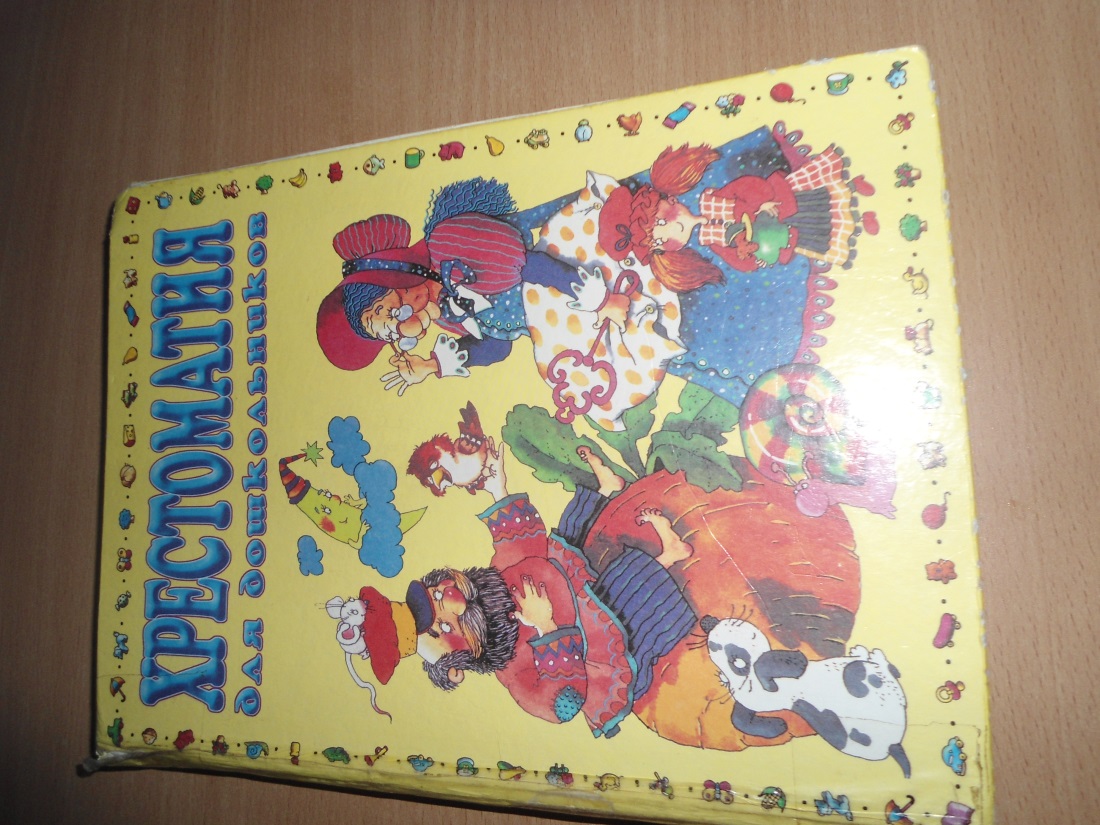 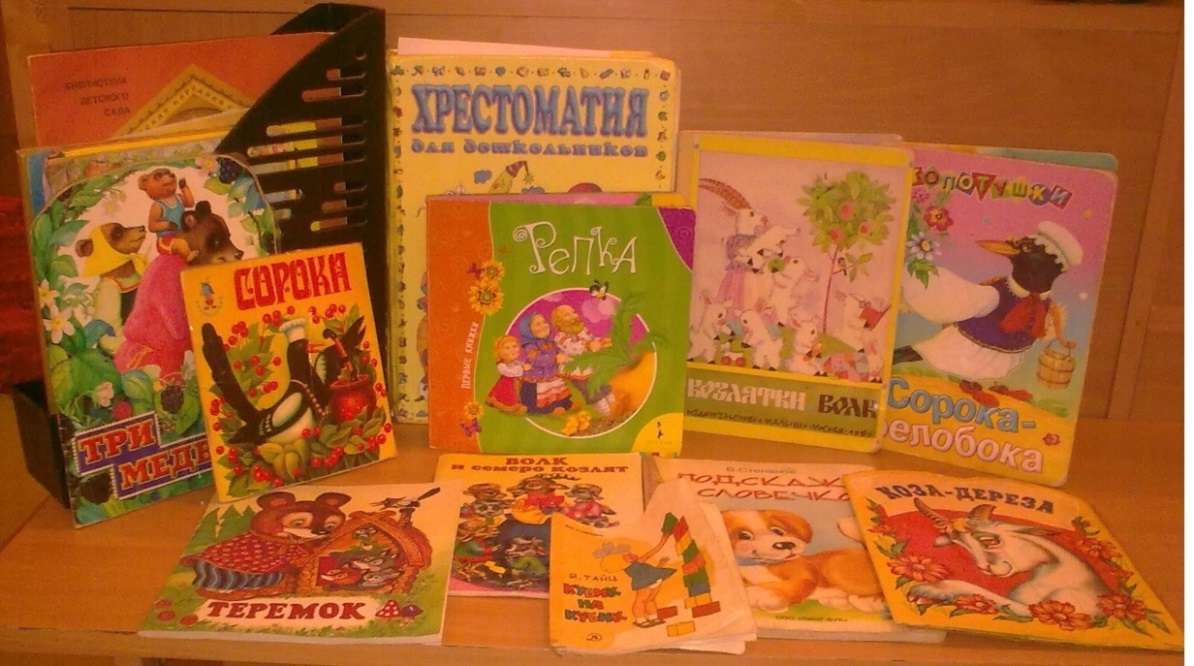 Приобщение детей чтению позволяет развивать эмоциональное отношение к героям художественно-литературных произведениях в мини библиотеках. Новые книги выставляются в соответствии с программой по чтению.
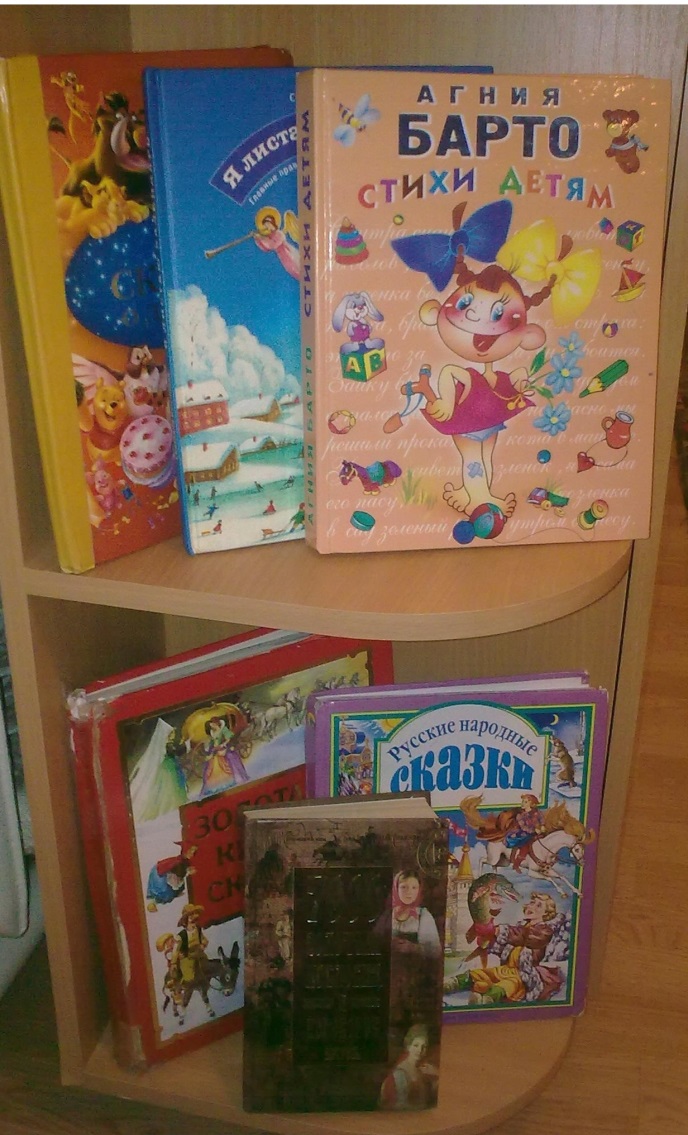 Уголок вода и песка
Уголок воды и песка помогает создать радостное настроение, снимает напряжение, агрессию, что позволяет создать благоприятную почву для развития эмоциональной сферы ребенка.
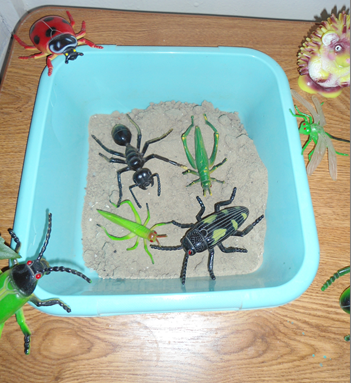 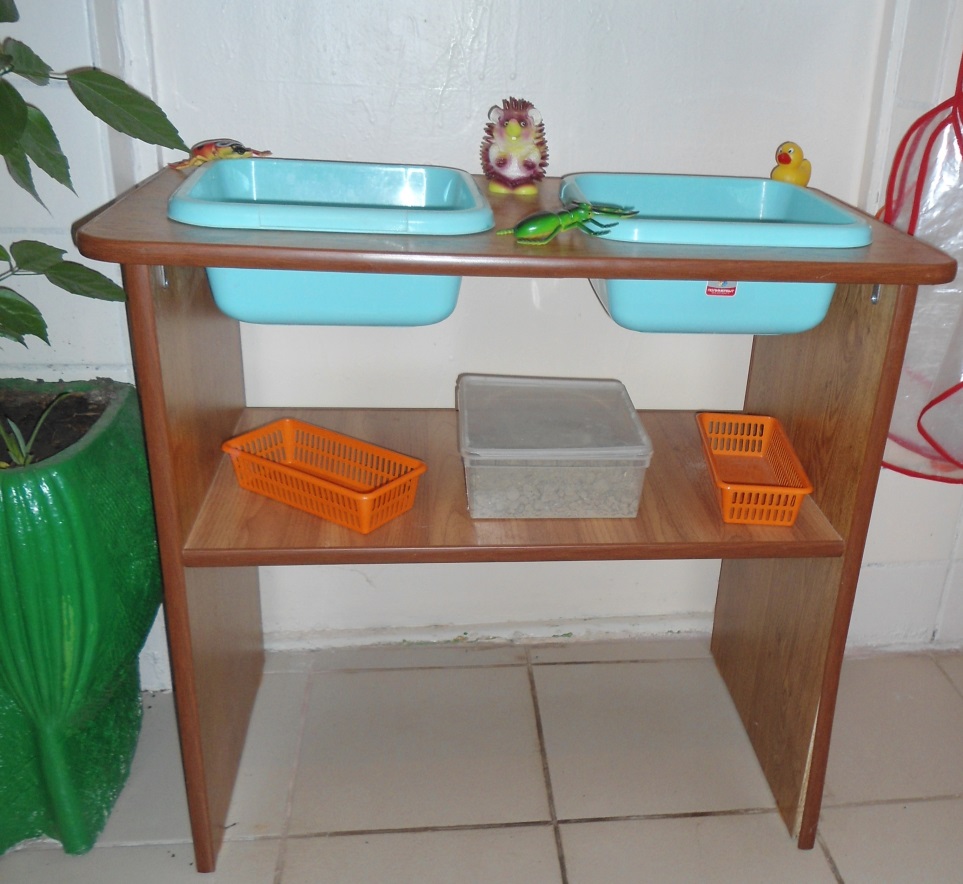 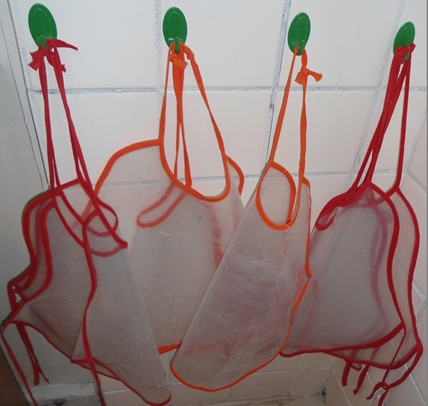 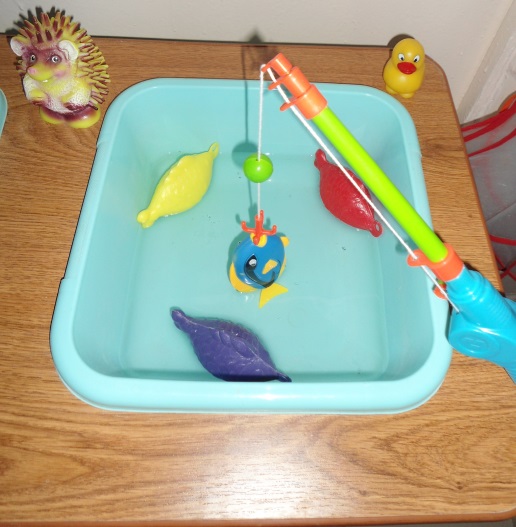 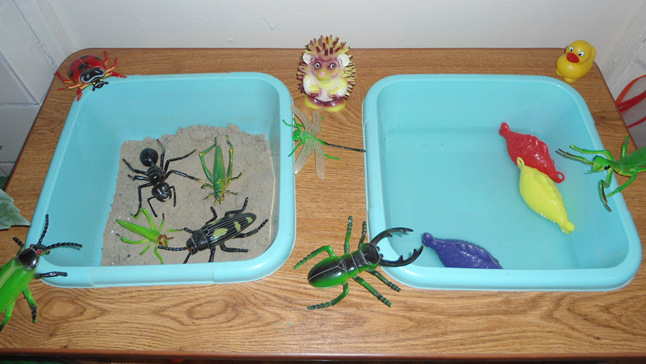 Уголок безопасности
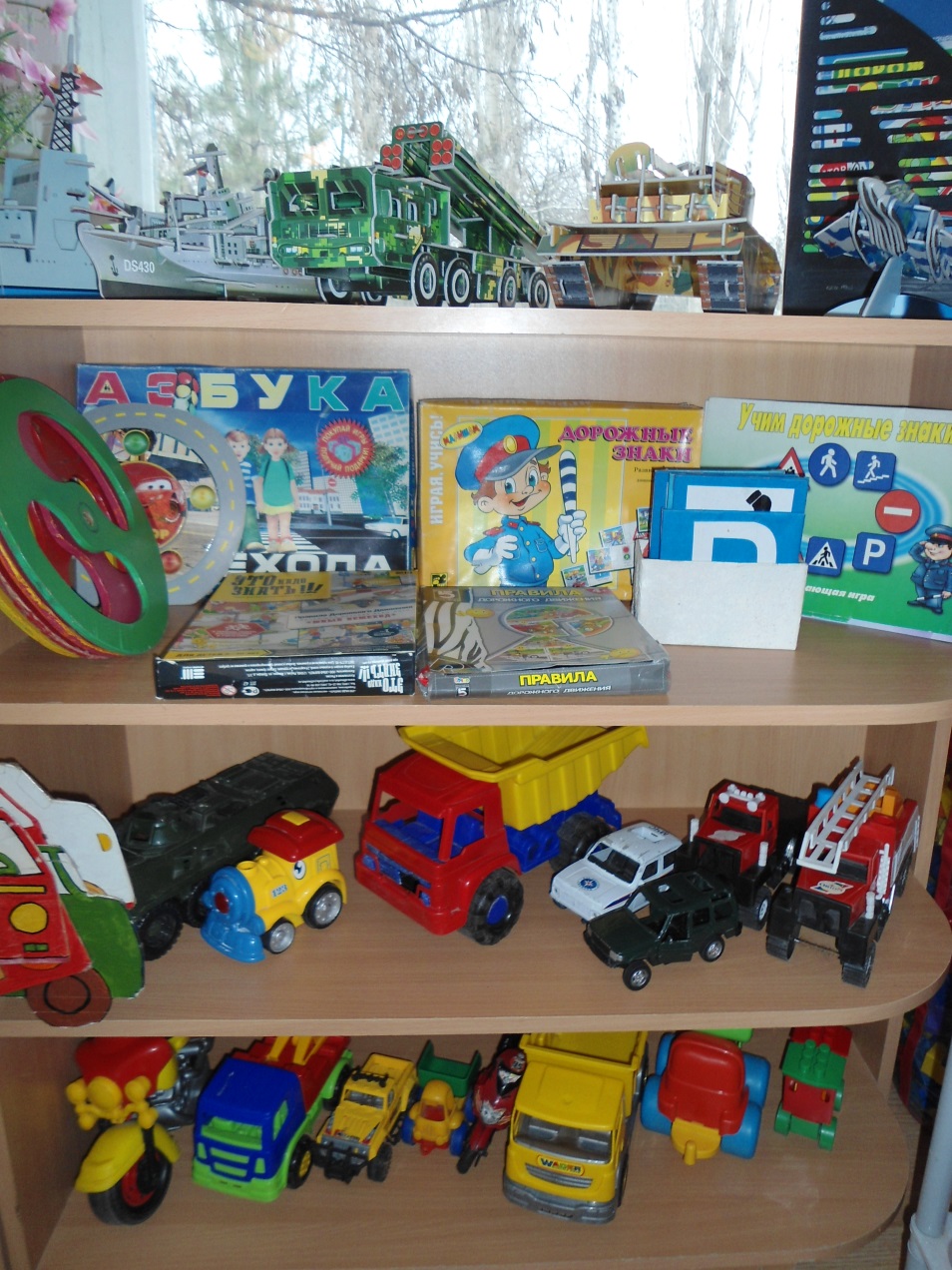 Уголок безопасности знакомит детей со светофором, с правилами дорожного движения, с правилами поведения на улице в соответствии со световыми сигналами светофора.
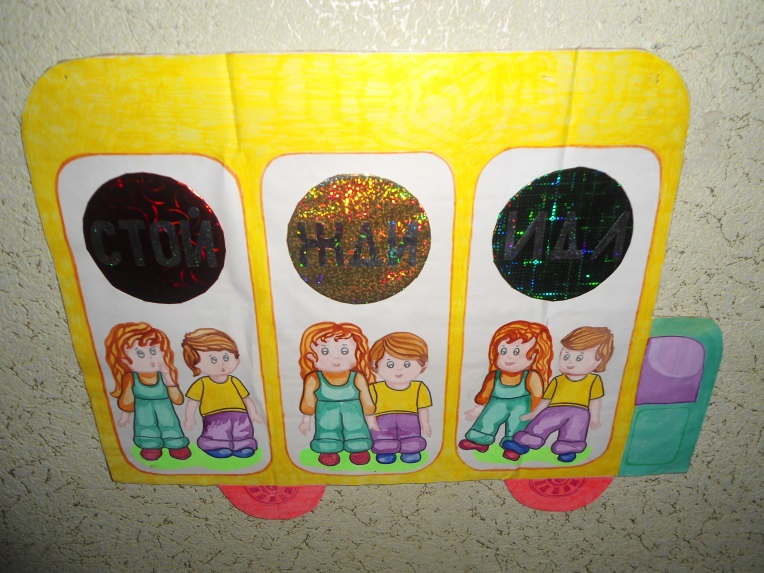 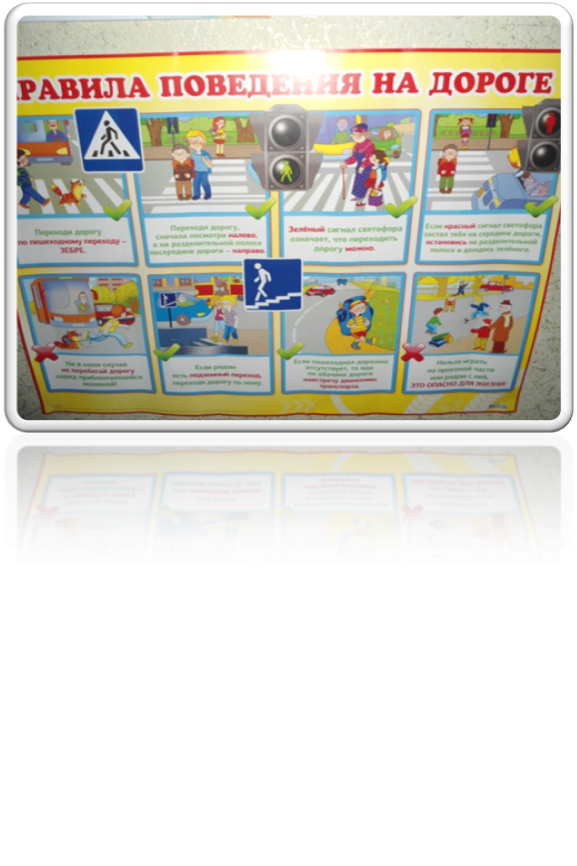 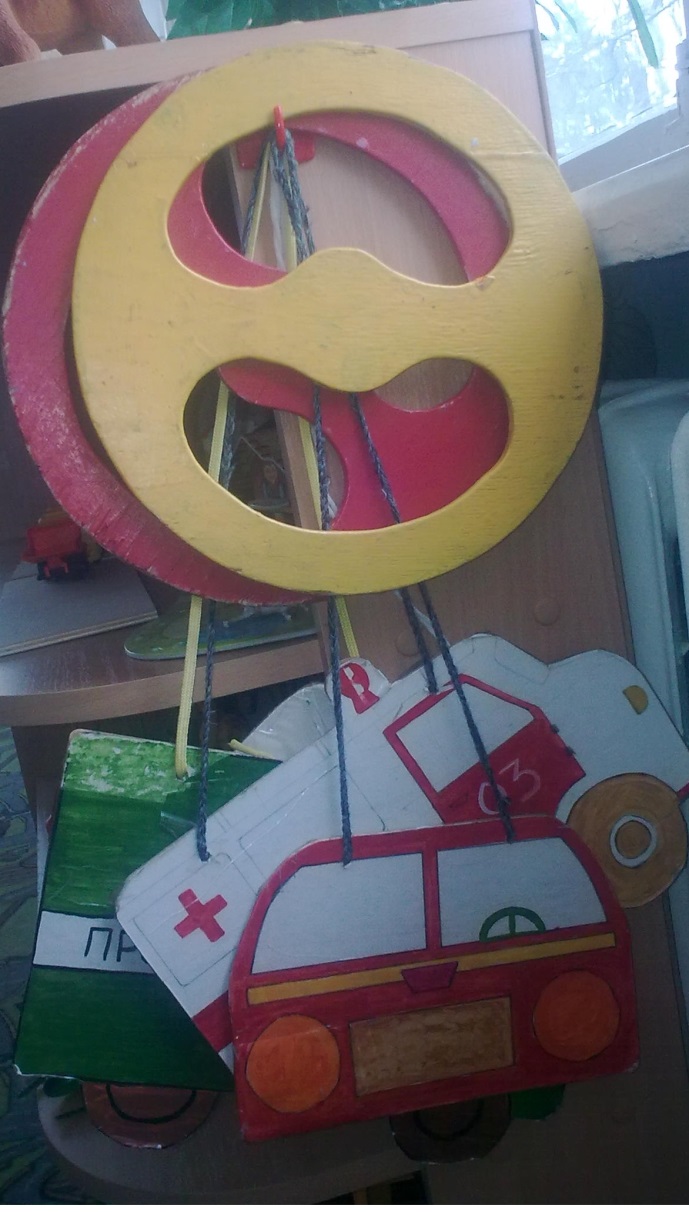 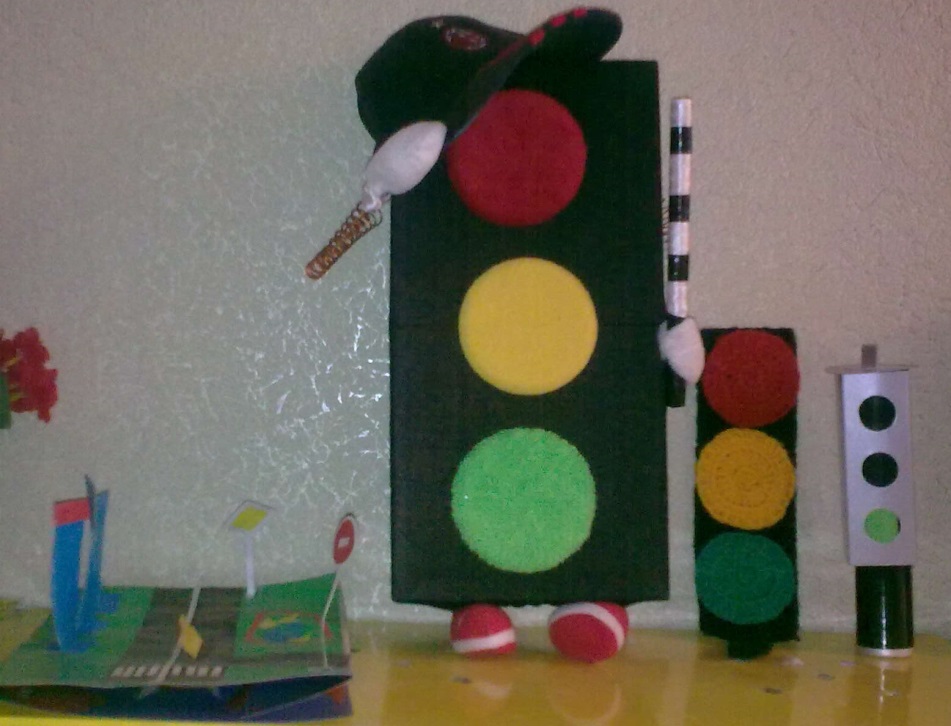 Мир домашних животных
Воспитывать у детей бережное отношение  к животным, к их жизни, желание заботиться о них.
В мире домашних животных были созданы макеты и дидактический материал.
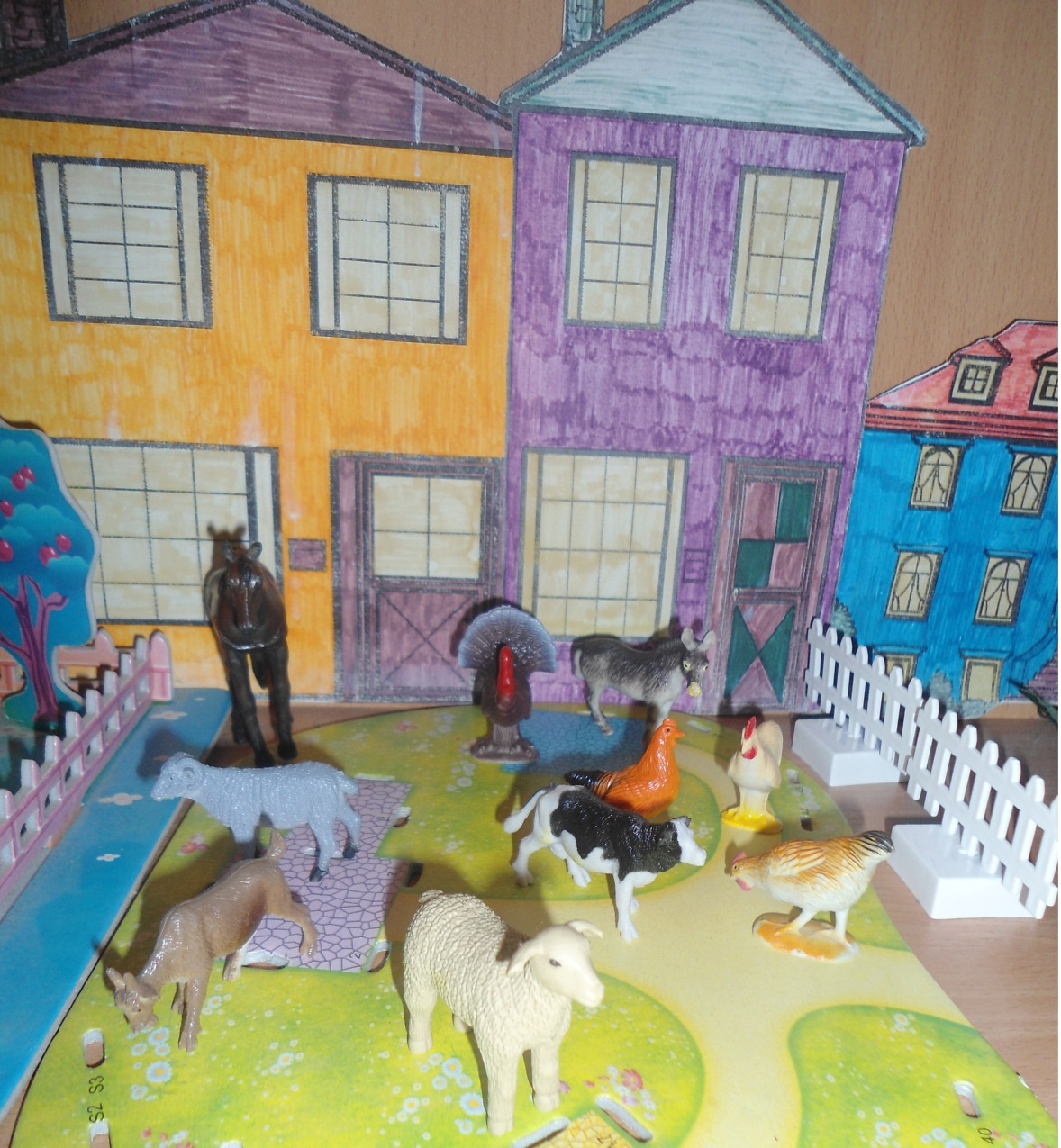 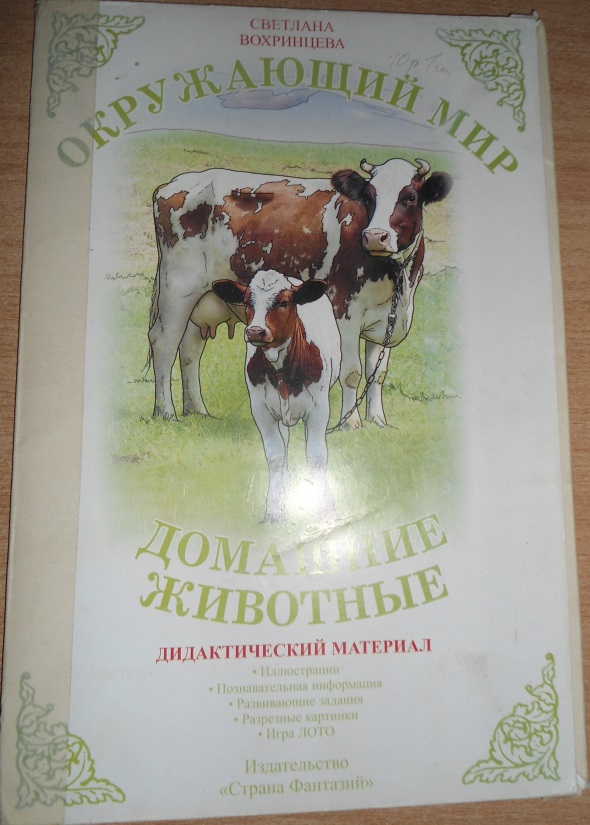 Мир диких животных
Развитие интереса ребенка к диким животным.
В мире диких животных были созданы макеты и дидактический материал.
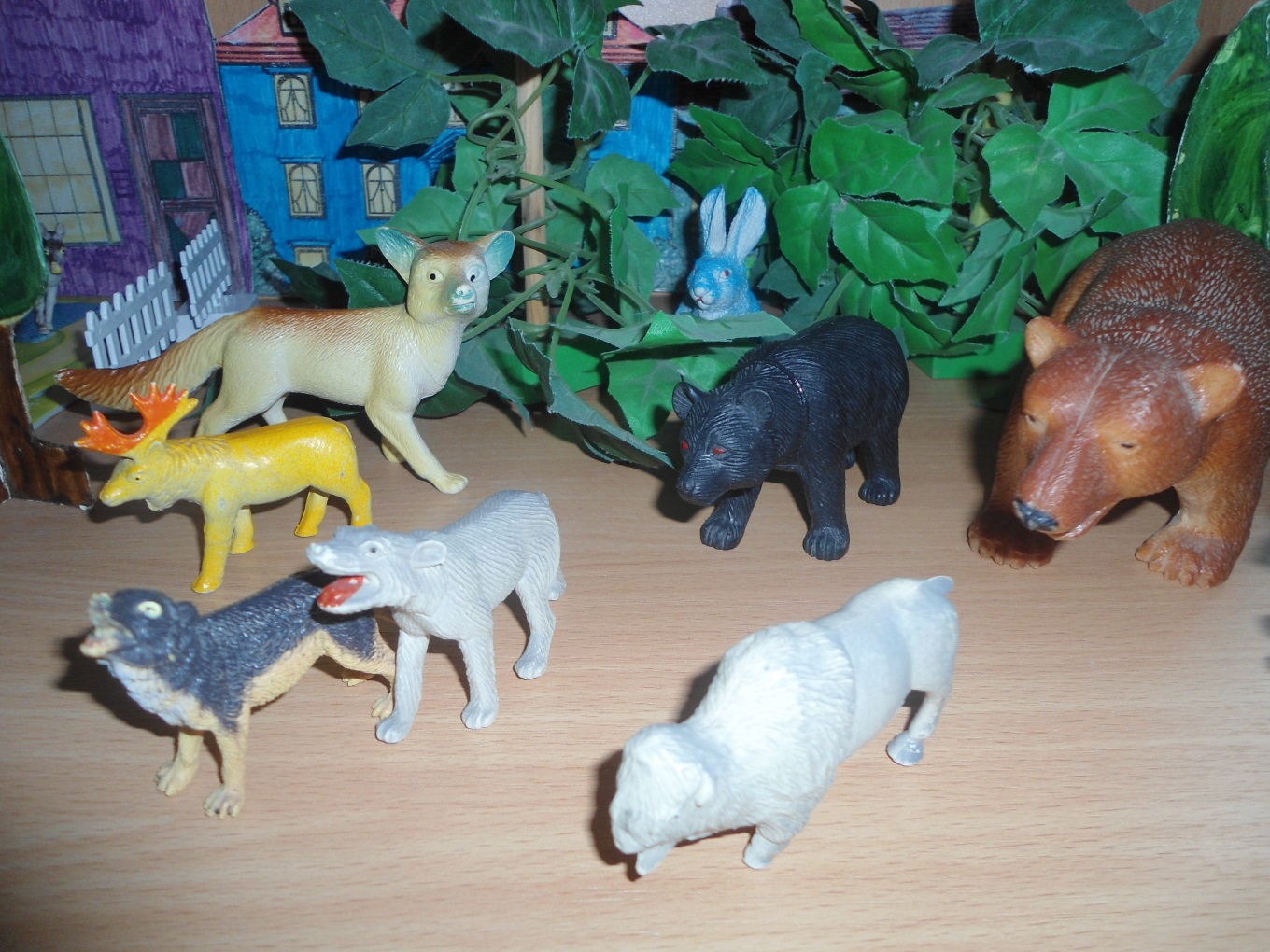 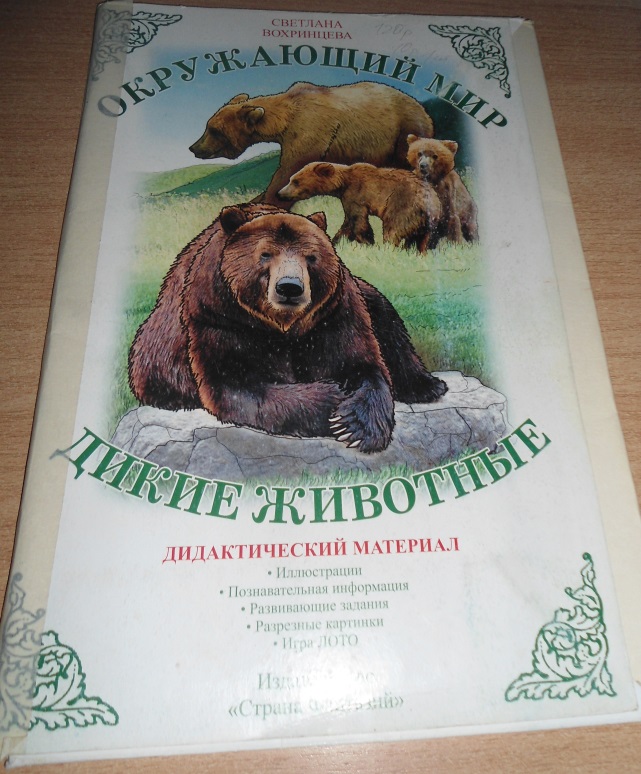 Мир растений
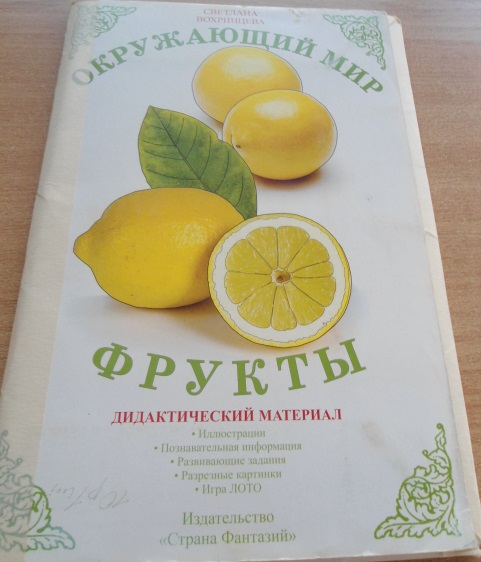 Дети познают растительный мир через опробование, наглядности.
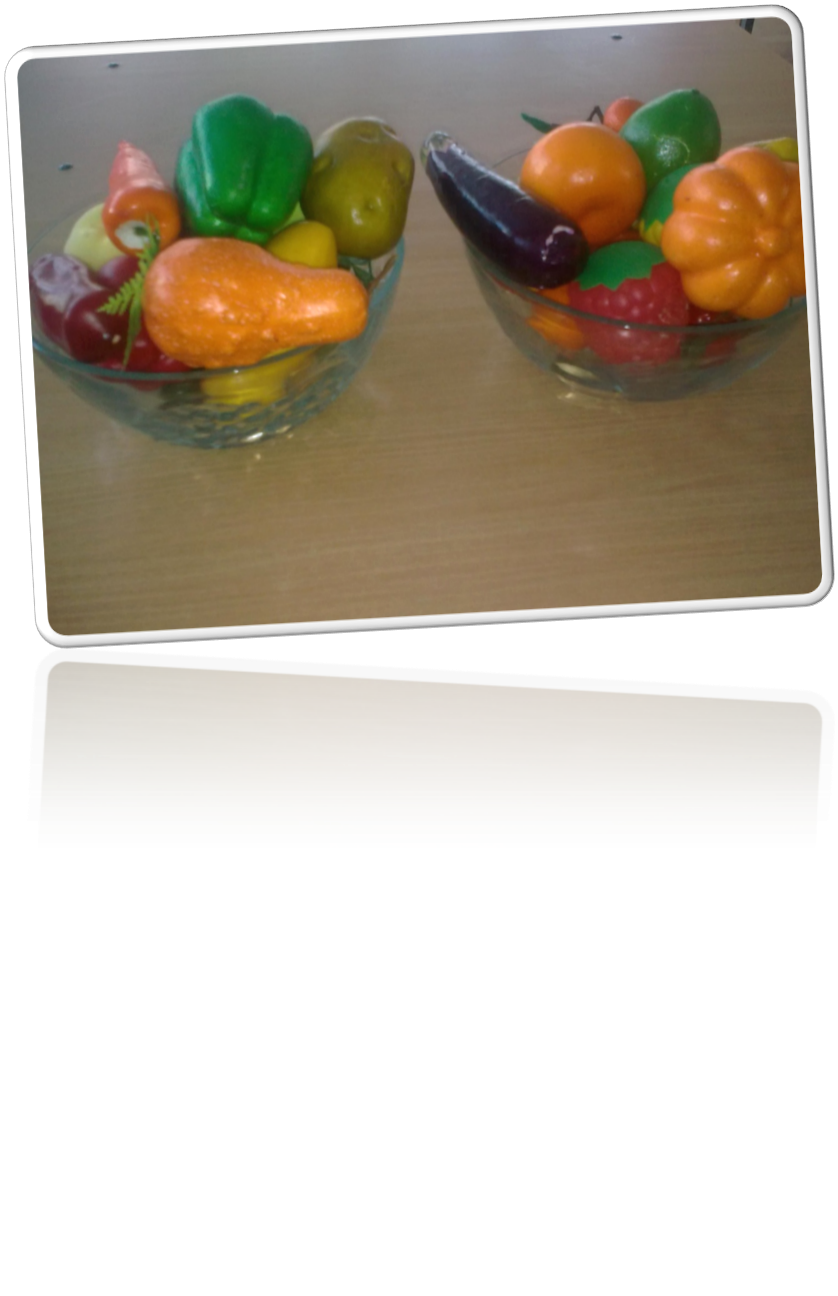 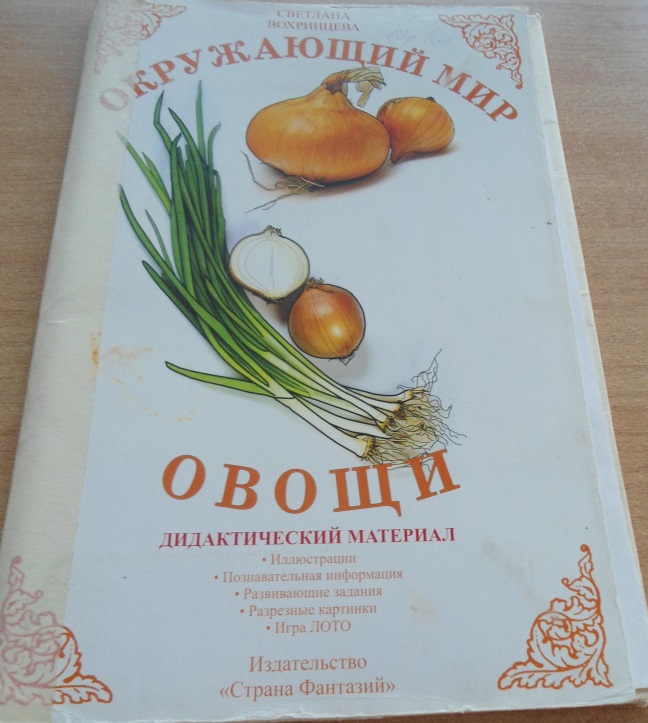 Патриотический уголок
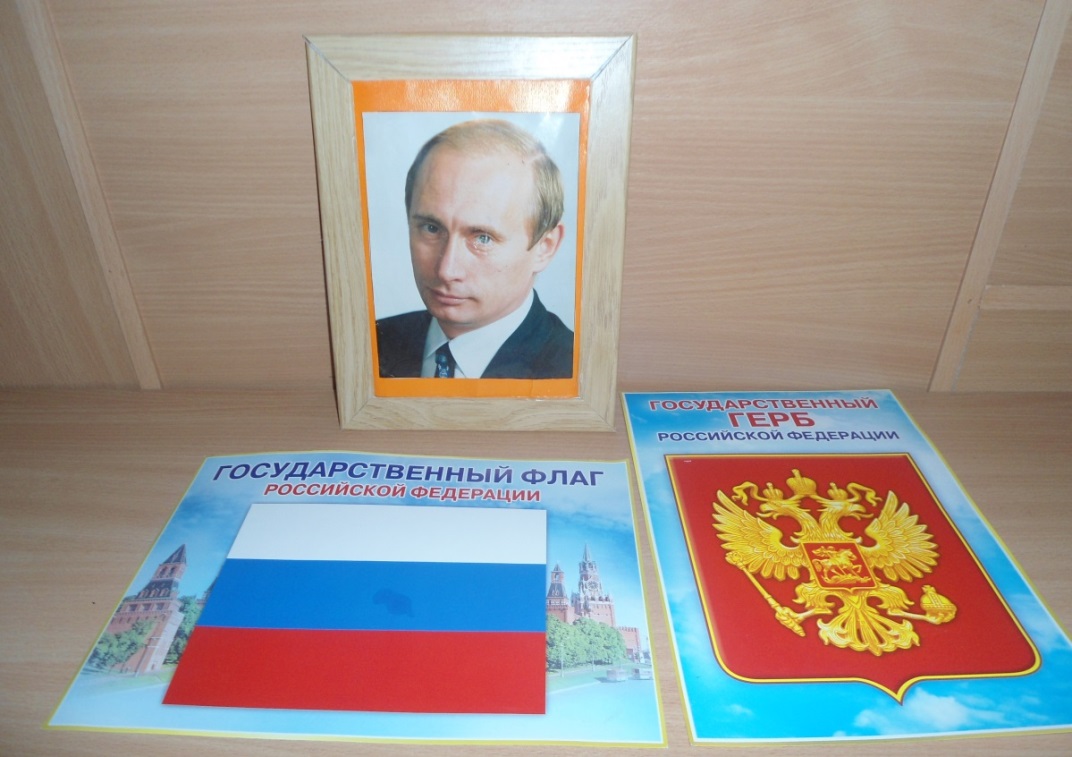 Патриотический уголок способствует формированию патриотических чувств, знакомит детей с символикой нашей страны.
Знакомим детей с региональным компонентом – Донской край, малая родина.
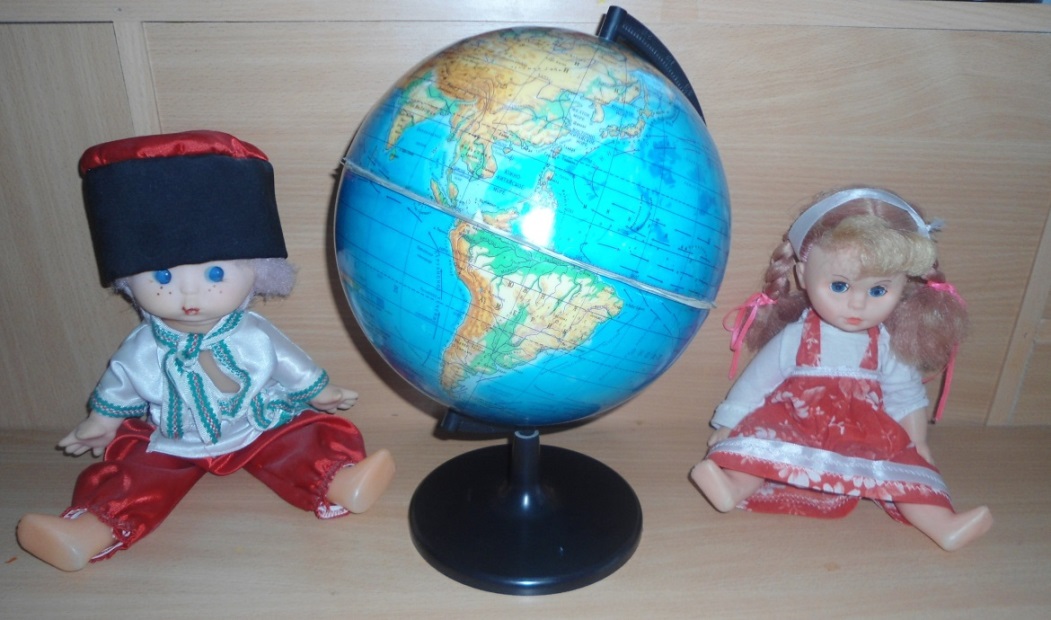 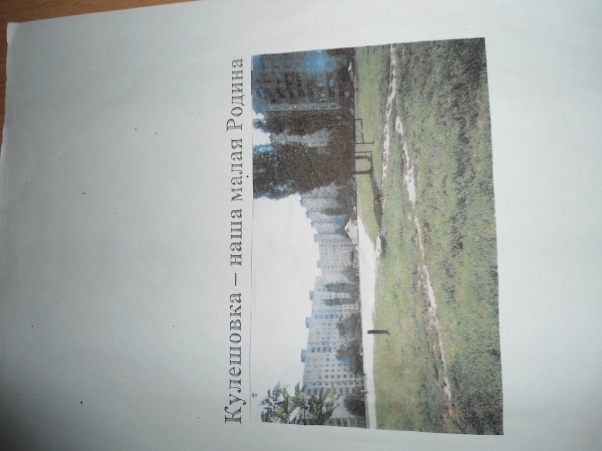 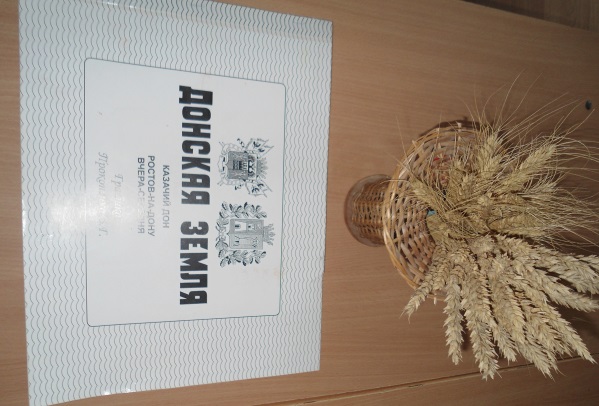 Художественно-эстетическое направление
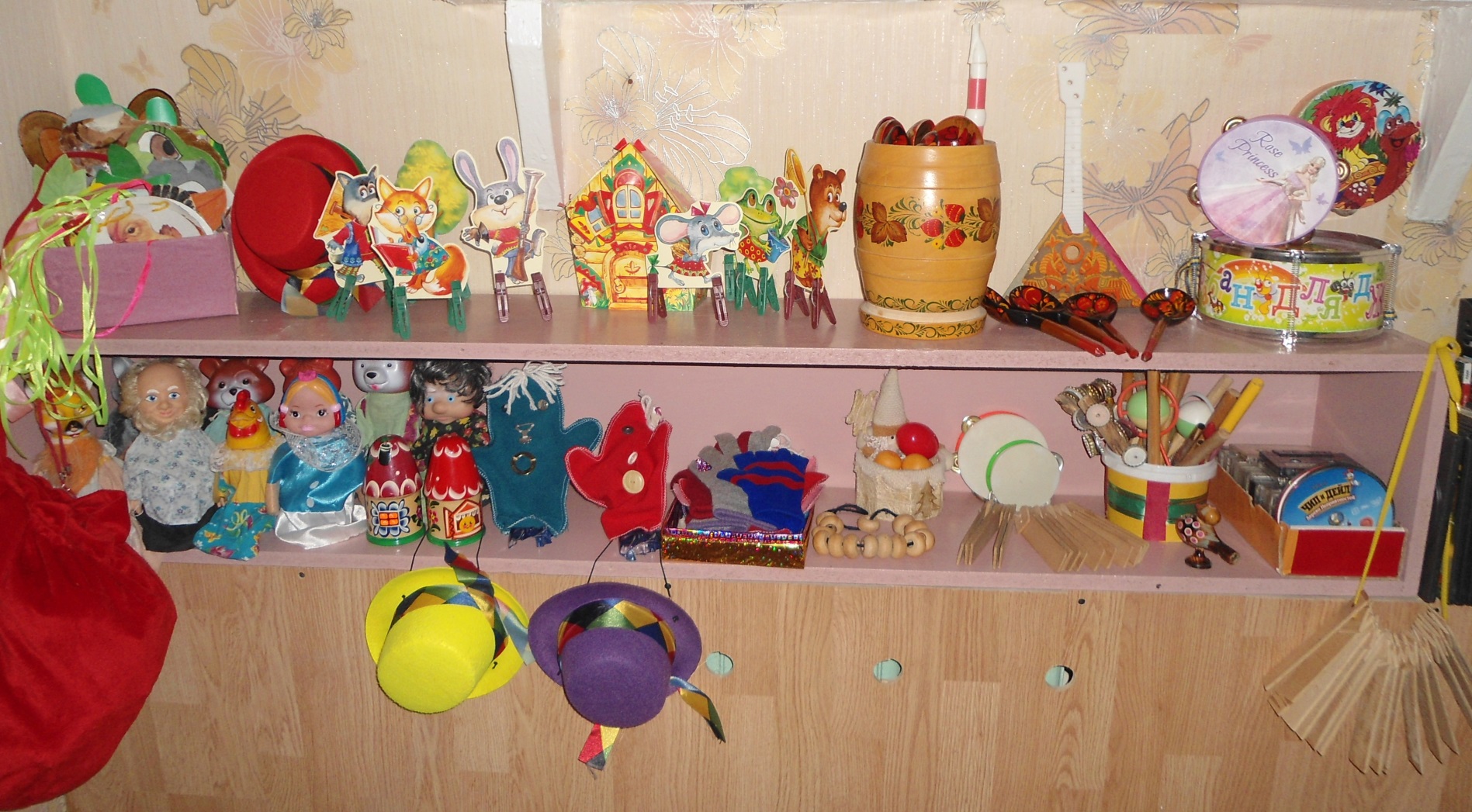 Музыкальный уголок
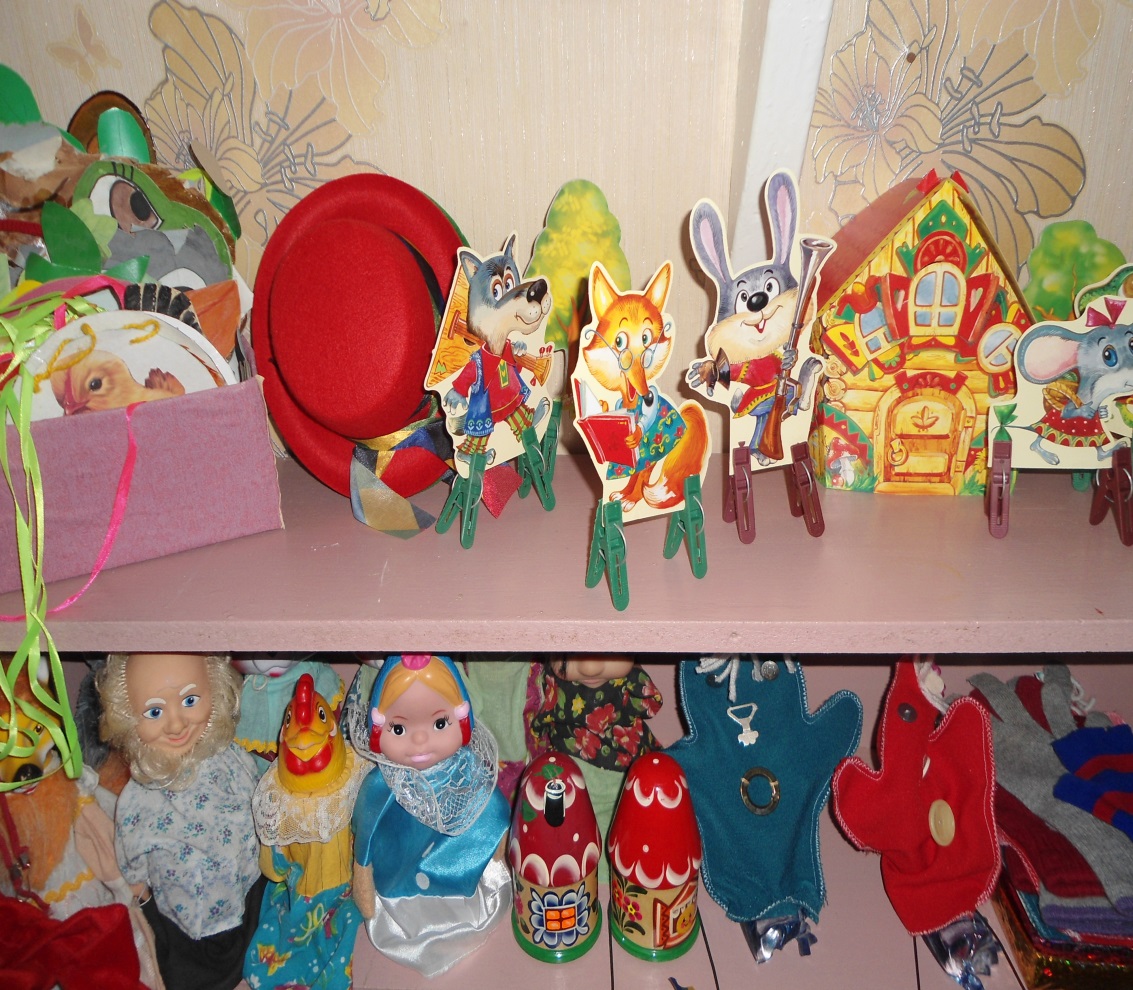 Уголок музыкального развития способствует формированию интереса к музыке, знакомит с музыкальными инструментами.
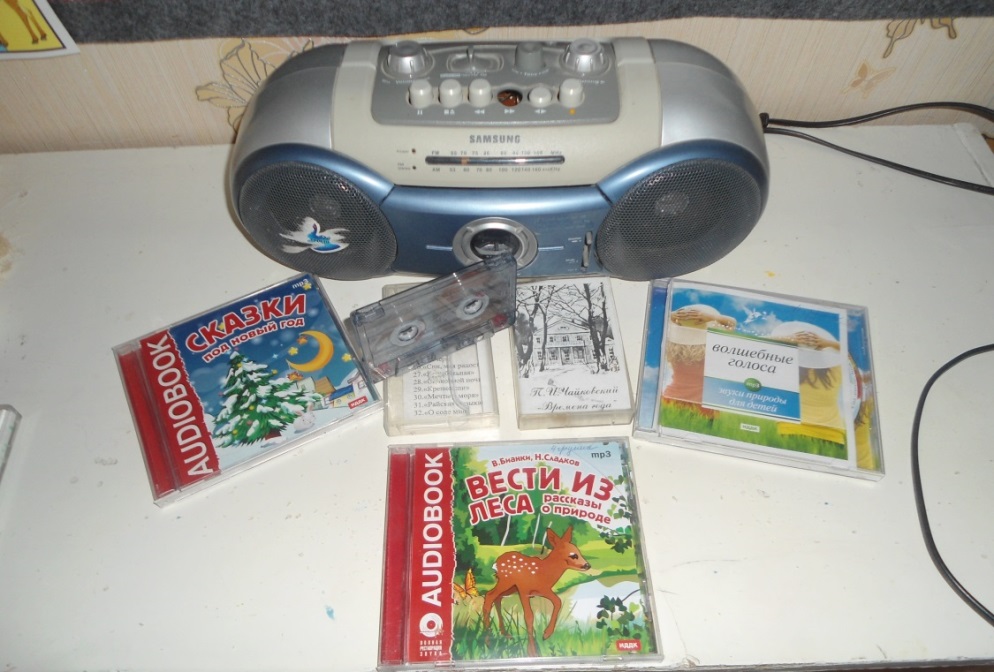 Театральный уголок
Знакомим малышей с разными видами театра, что бы каждый ребенок мог выбрать именно тот театр, который ему нравится. У нас есть настольный театр, театр теней, театр прищепок, пальчиковый. Куклы помогают детям расслабиться, снять напряжение, создать радостную атмосферу.
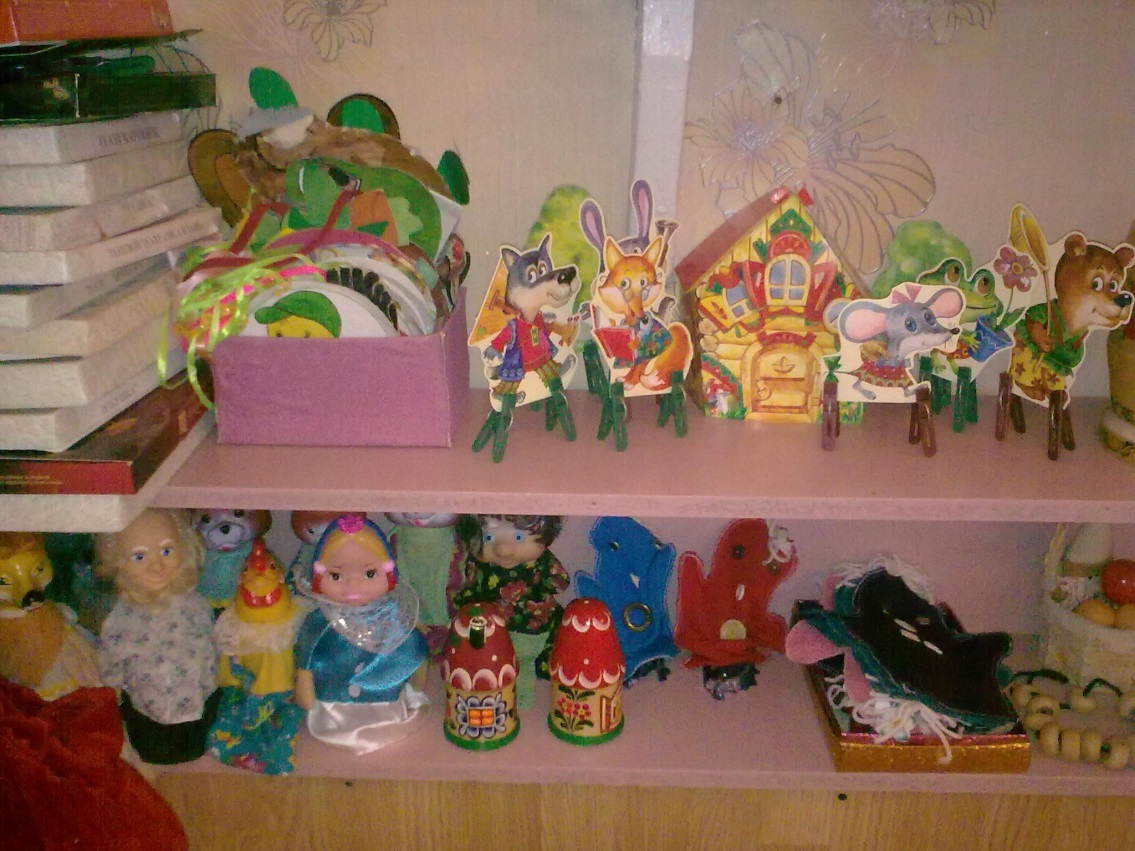 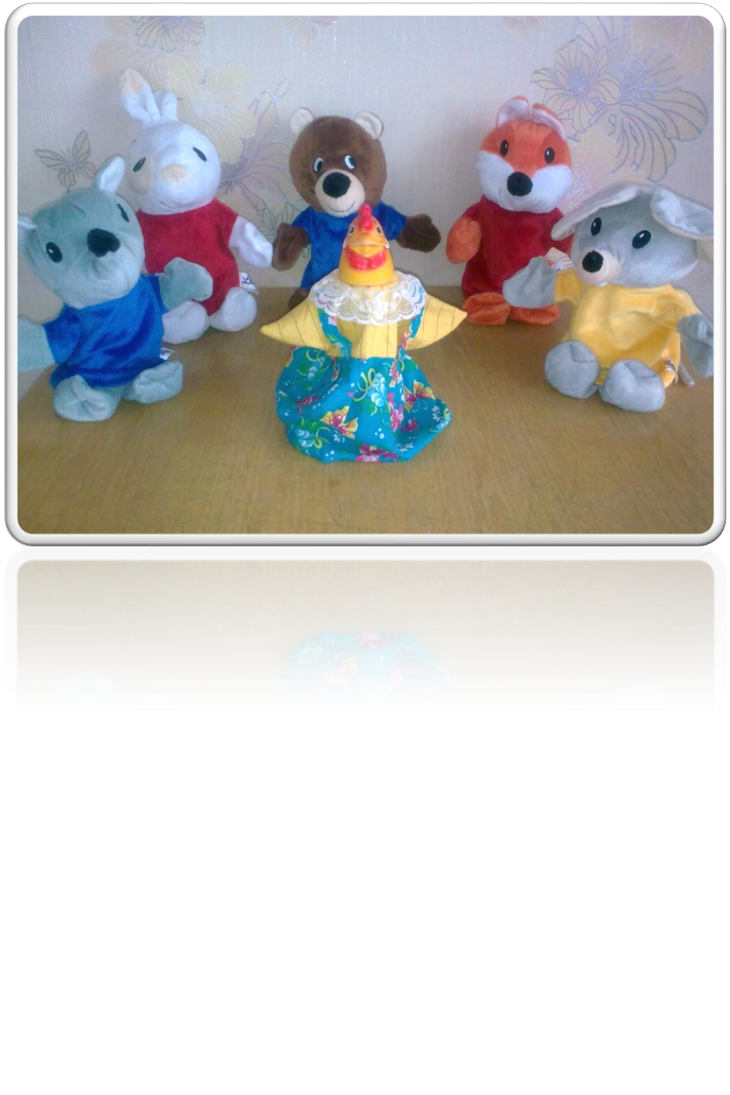 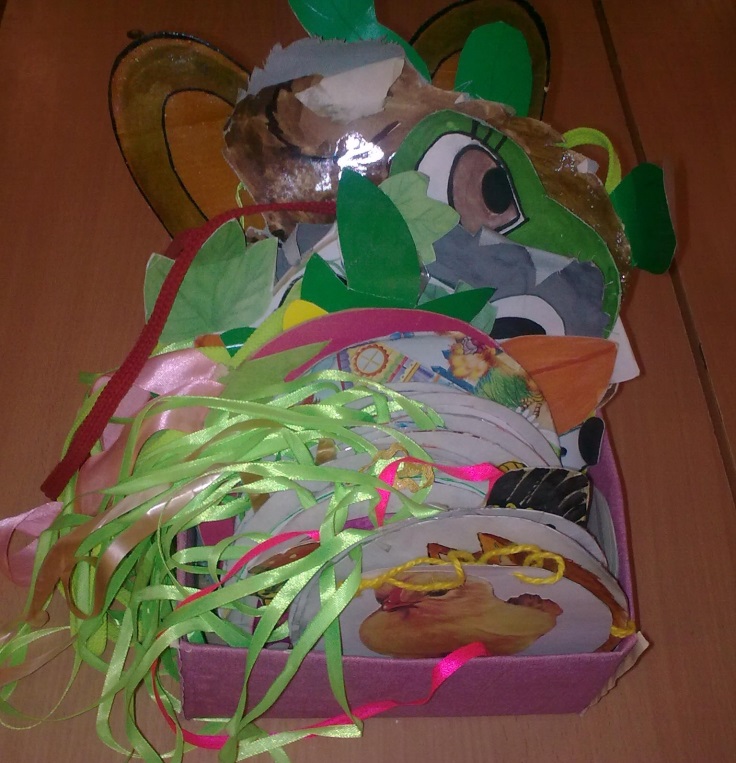 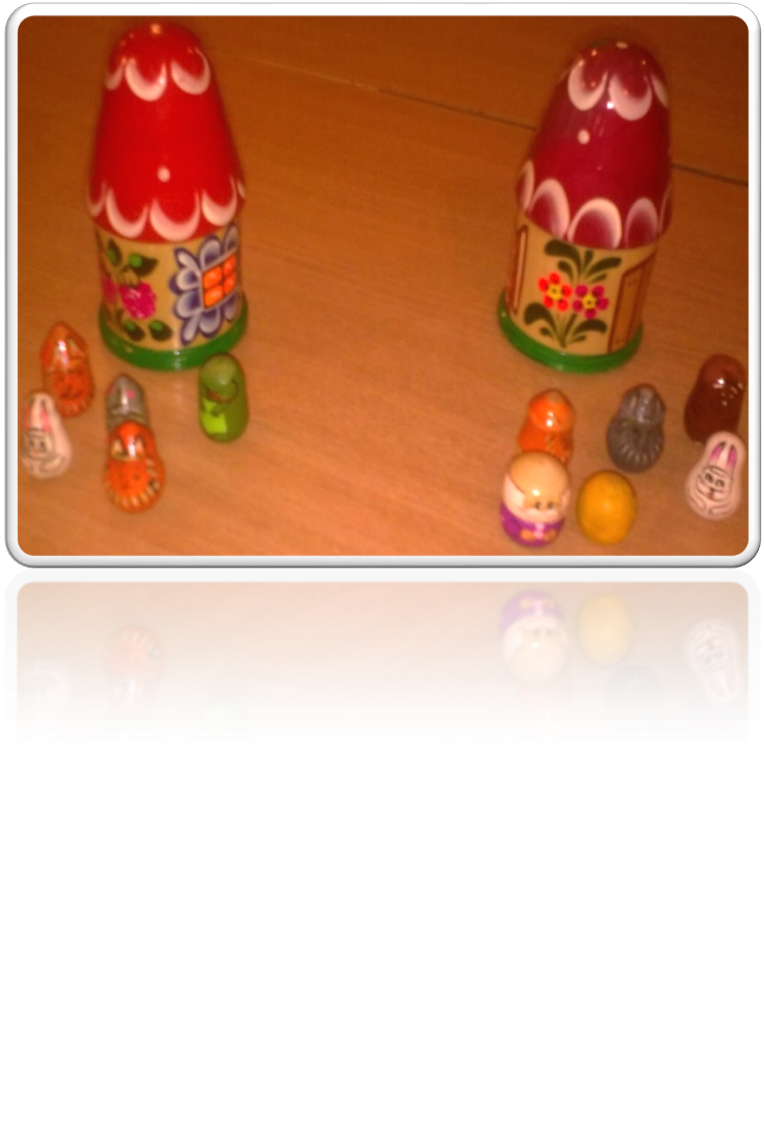 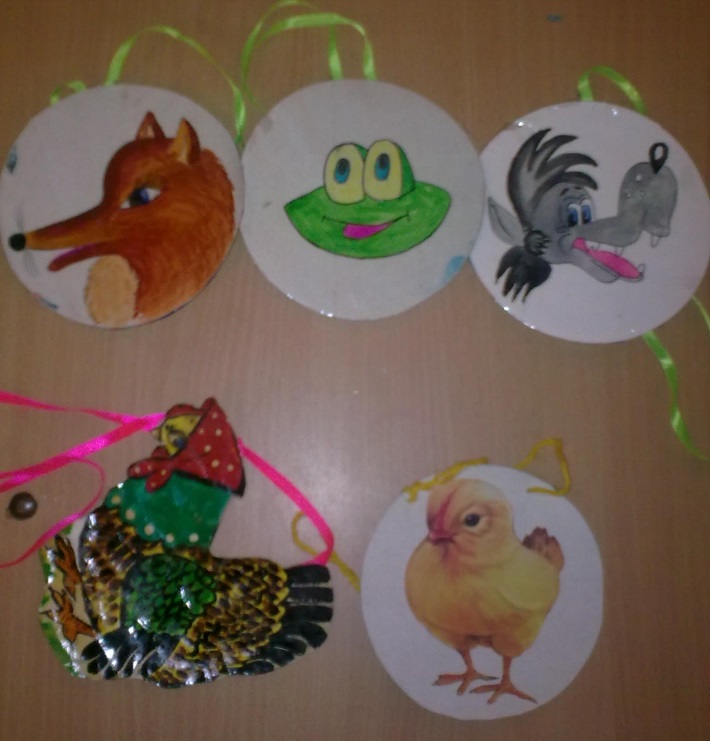 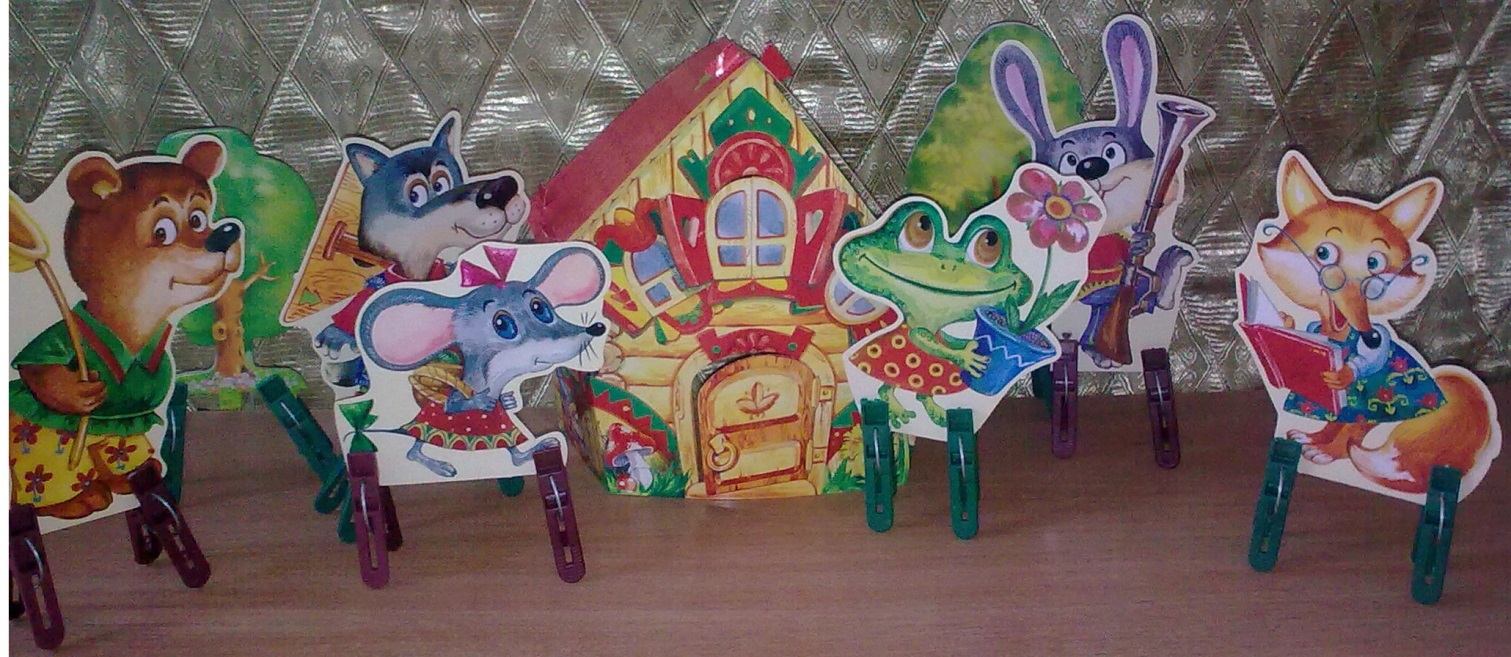 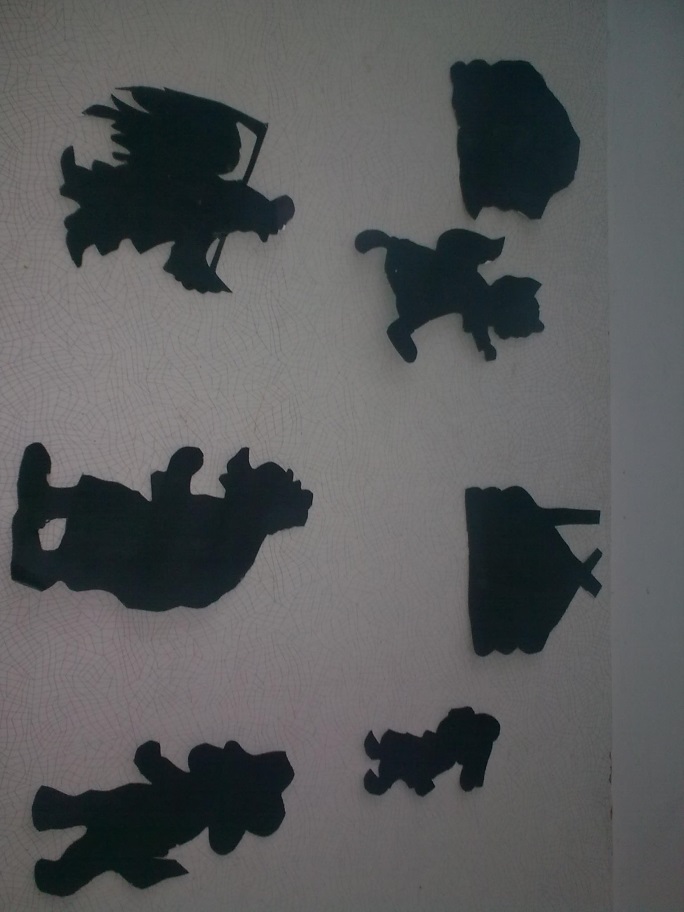 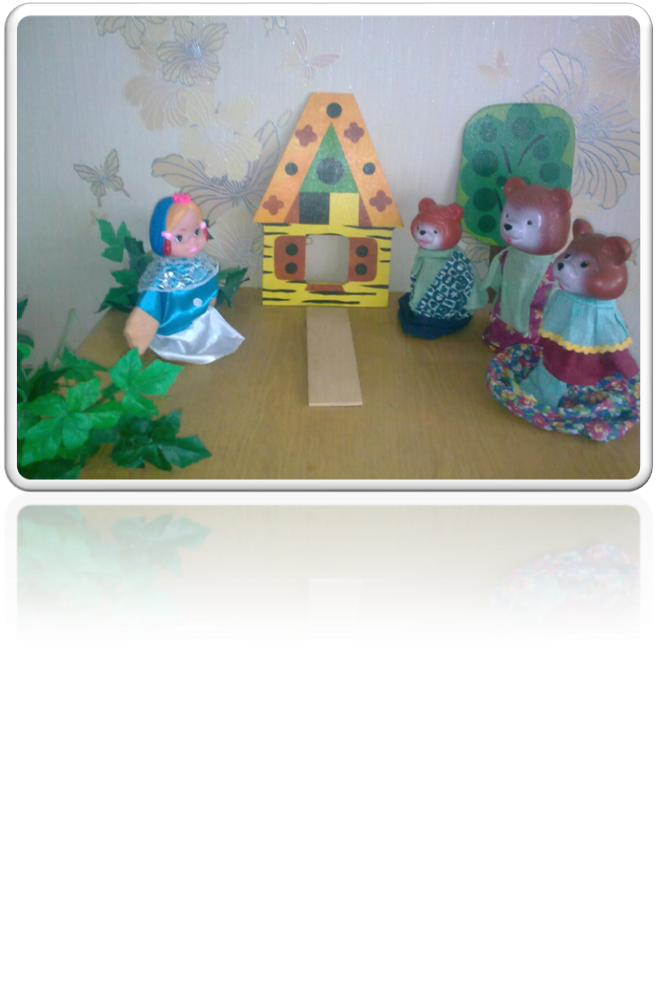 Уголок художественное-творчество
В уголке «Маленькие художники» дети развивают интерес, любознательность.
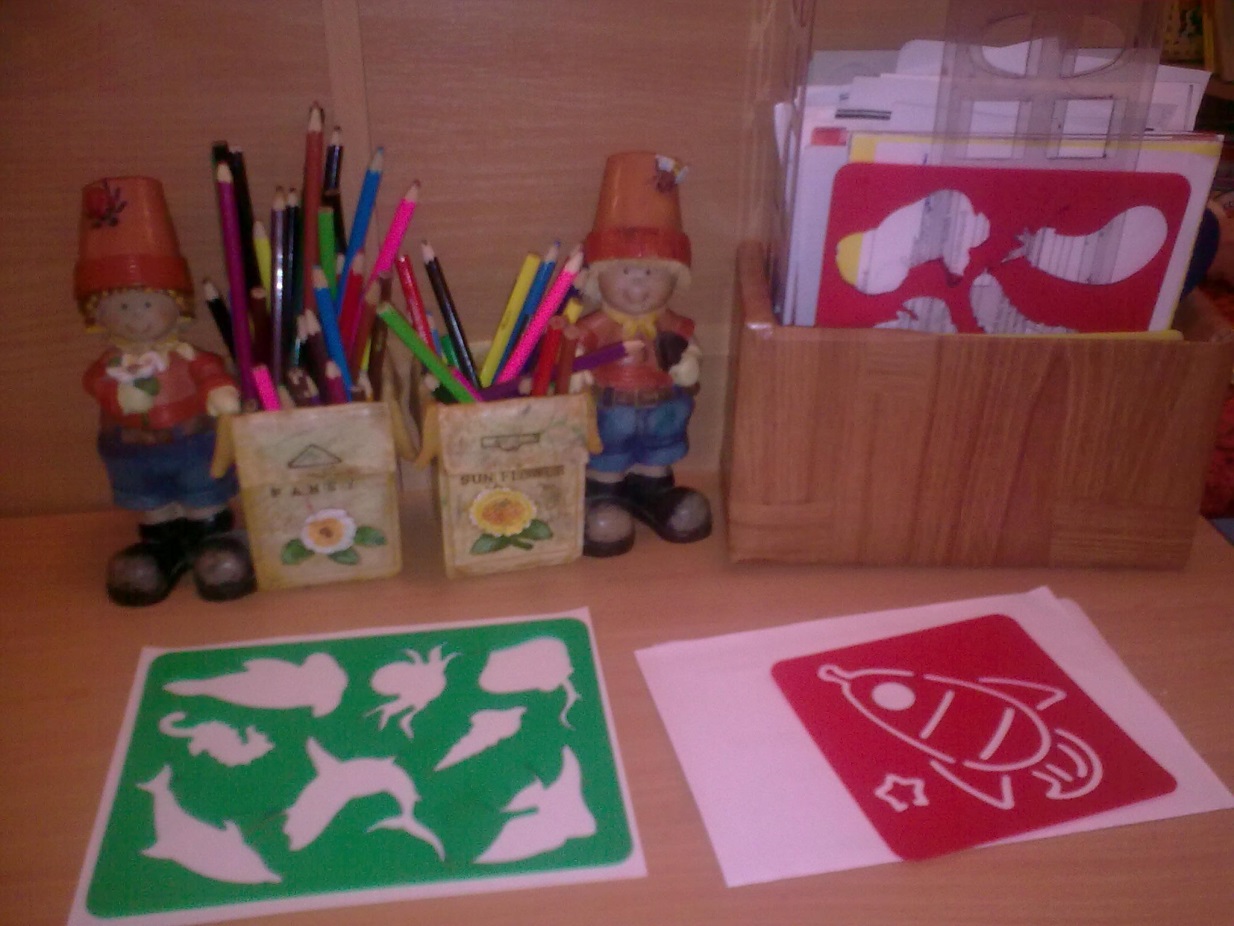 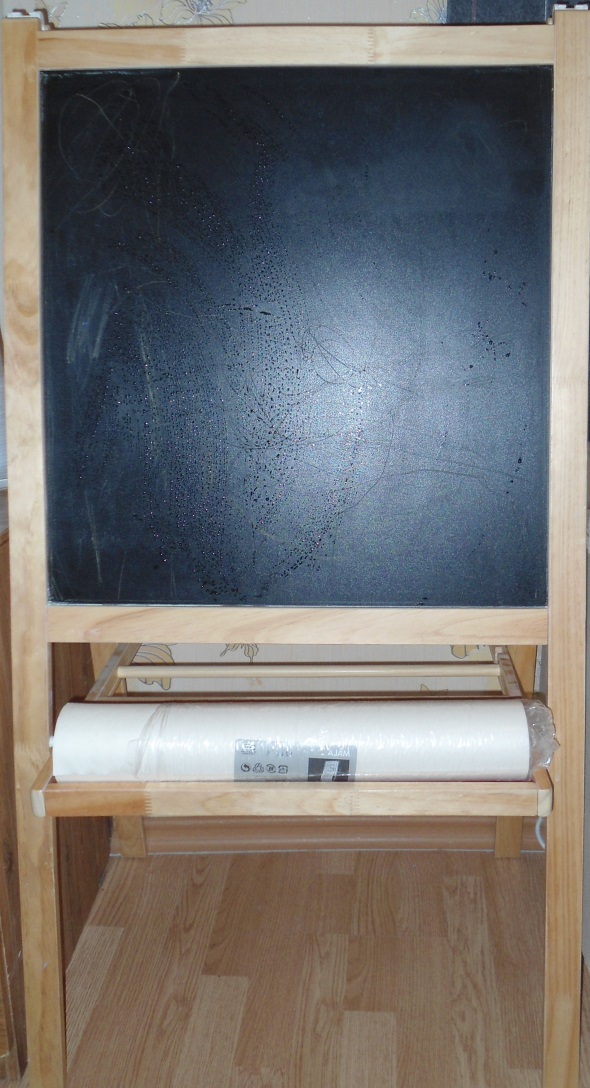 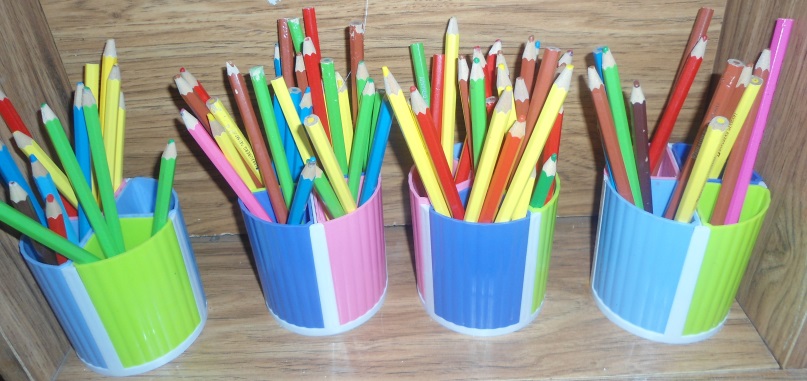 Физическое направление
«Растем здоровыми»
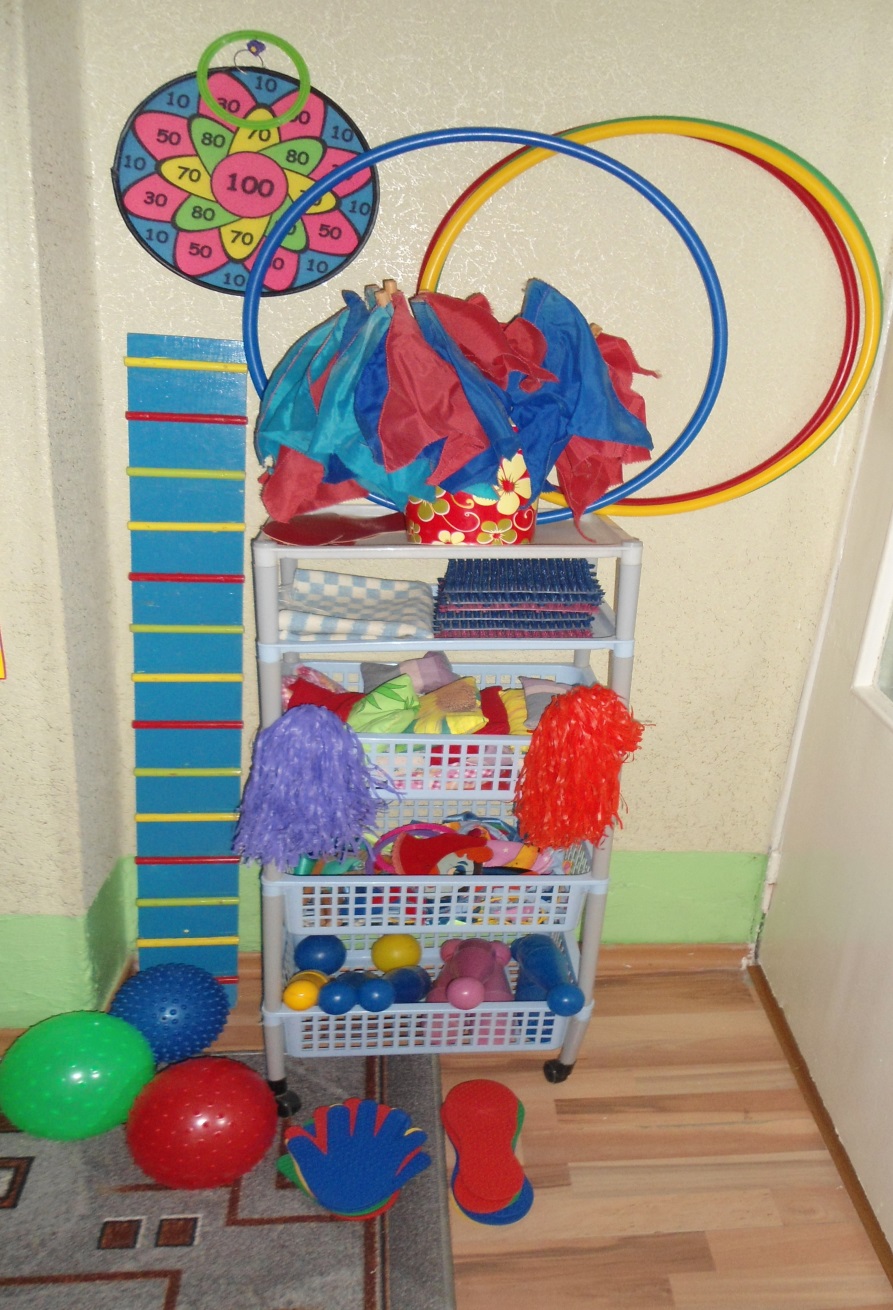 Одним из основных потребностей детей младшего возраста является движение. Мы помогаем детям осваивать основные виды движения: ходьба, бег, метание и др. Это способствует спортивный уголок: дорожки для ходьбы выполненные нетрадиционным способом, мешочки с песком, кегли, мячи, колючий коврик, следы, обручи, скакалки, кегли, ленты разных цветов, атрибуты для проведения подвижных игр, утренней гимнастики, флажки. Все это помогает физически развиваться.
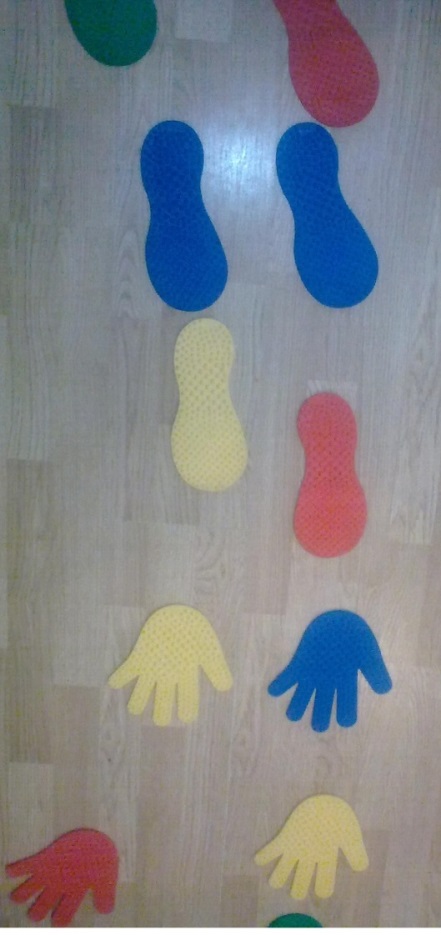 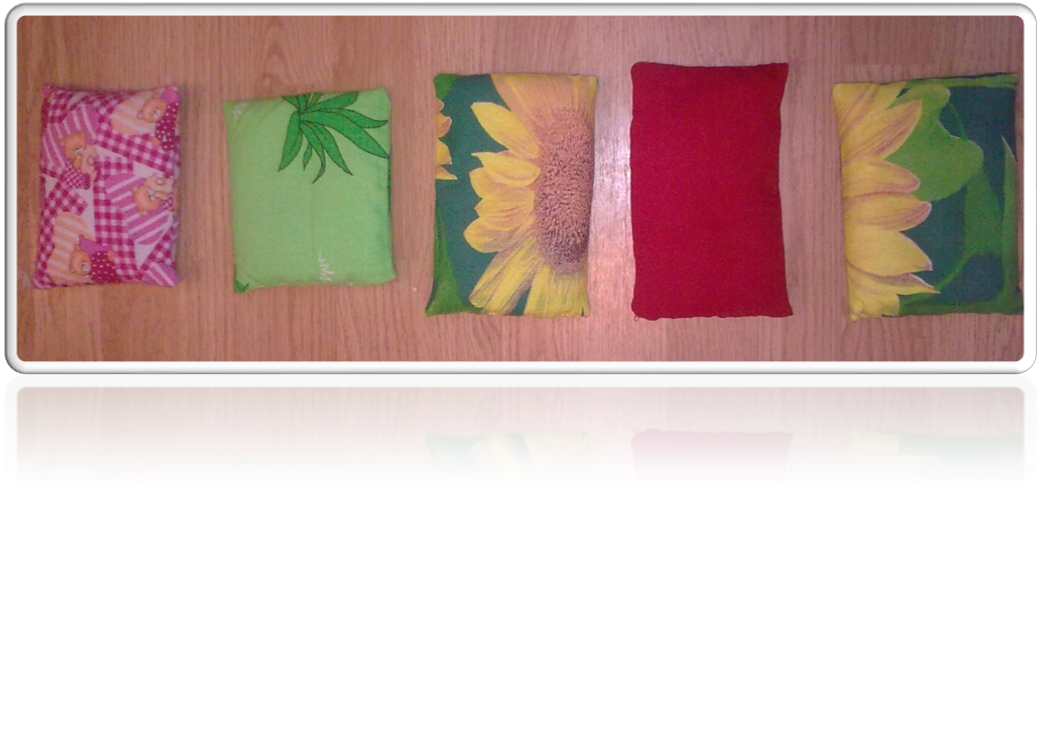 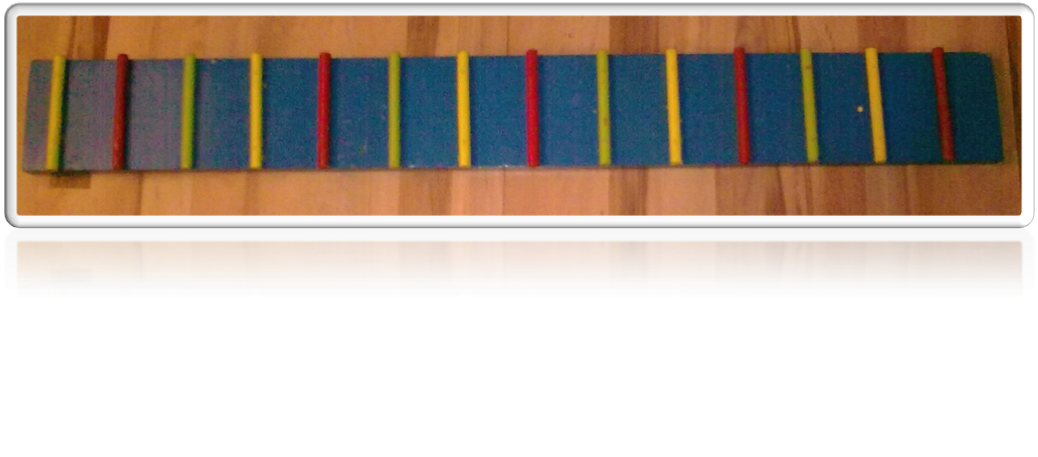 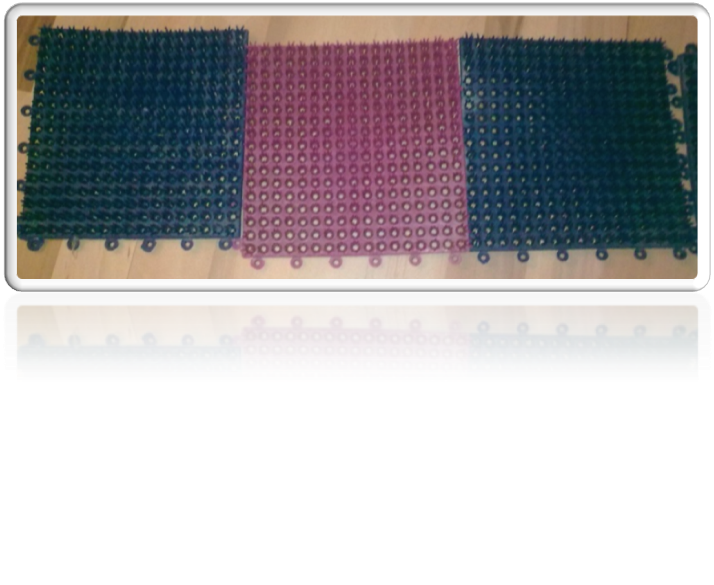 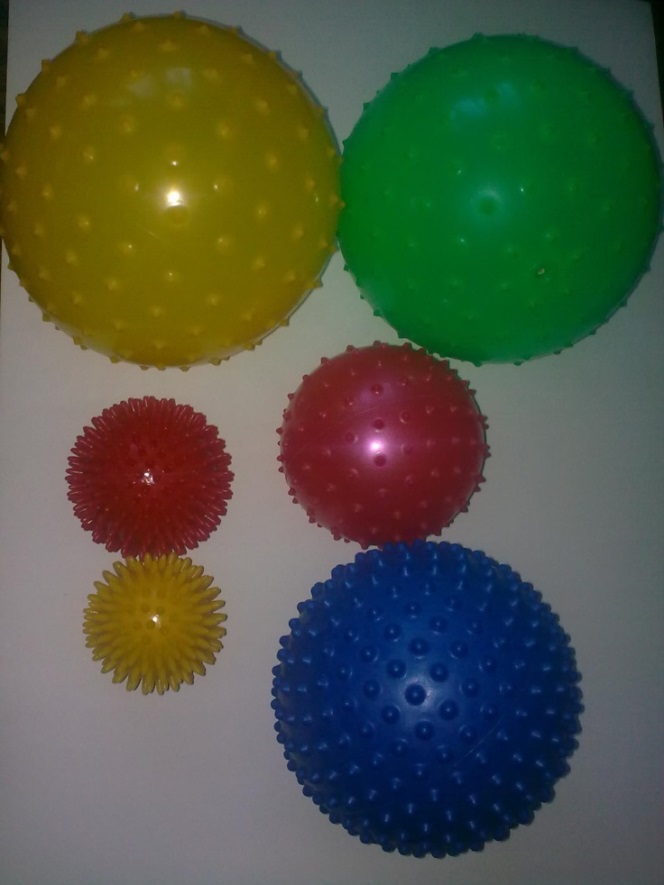 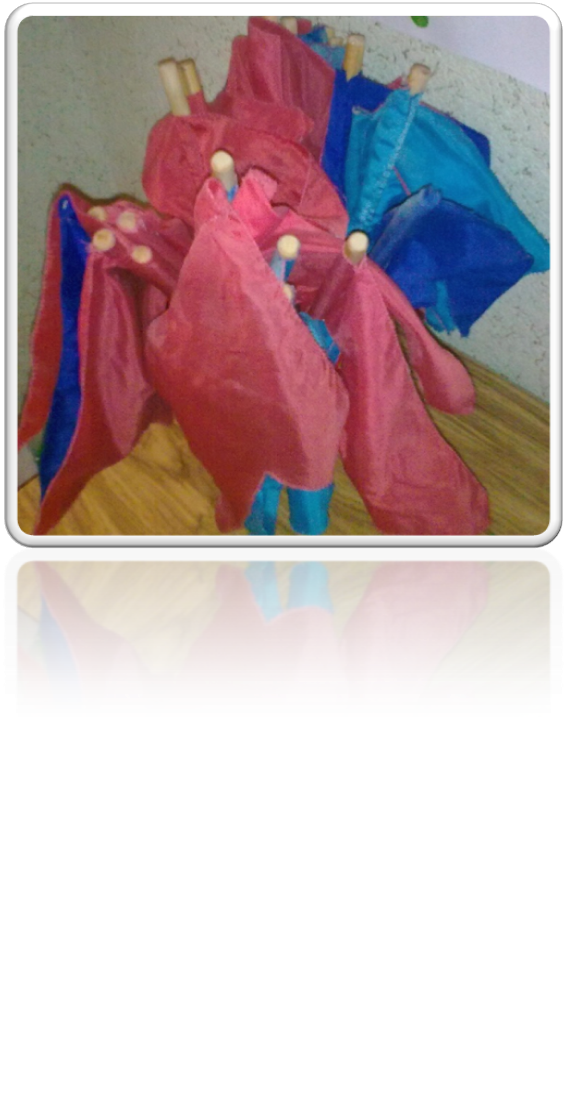 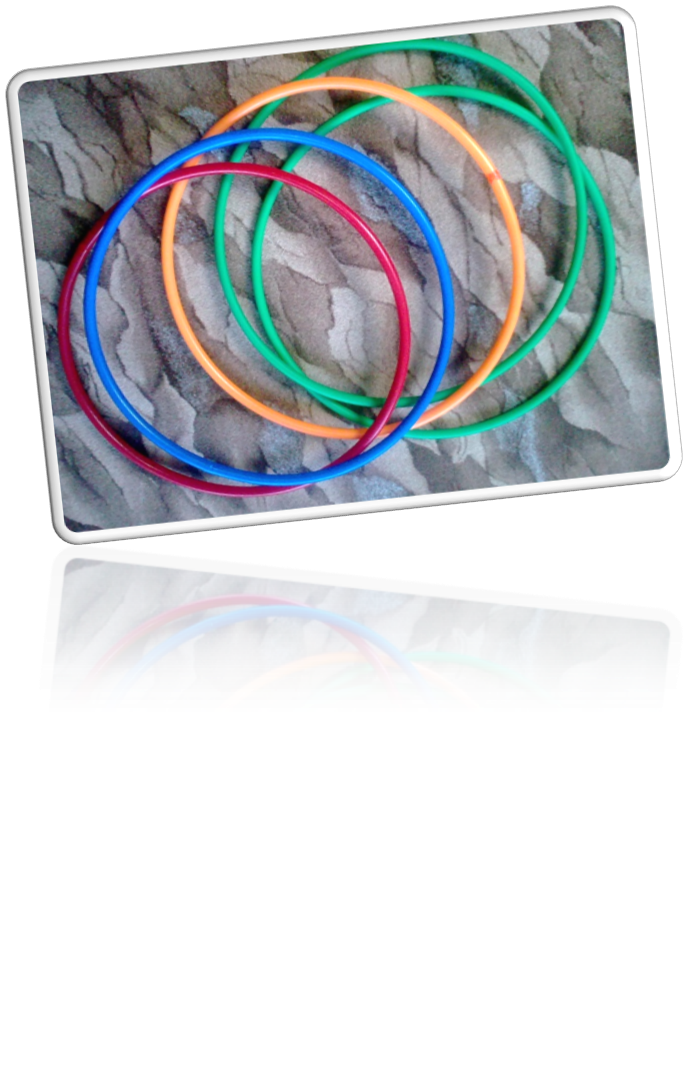 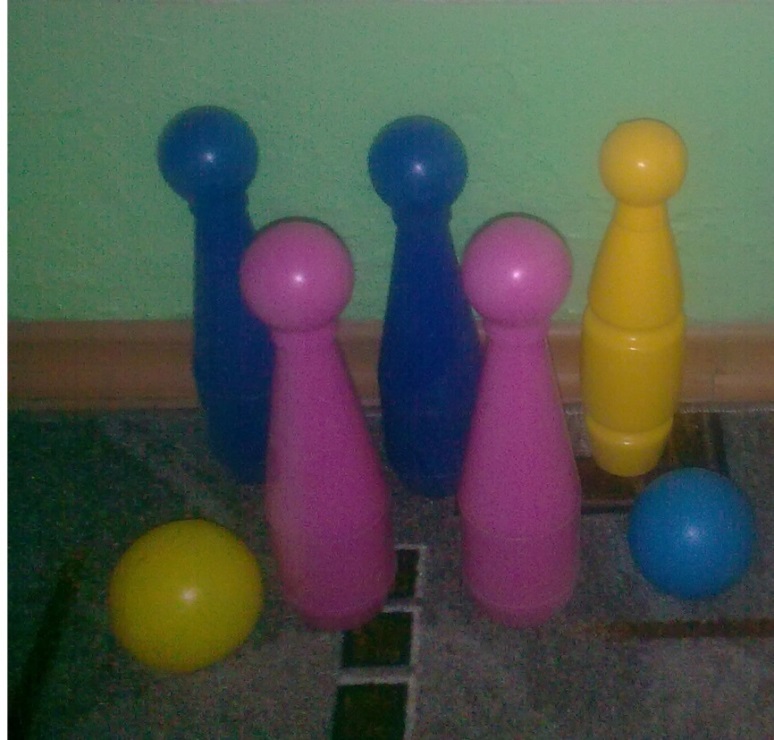 Социально-личностное направление 
Сюжетно-ролевые игры
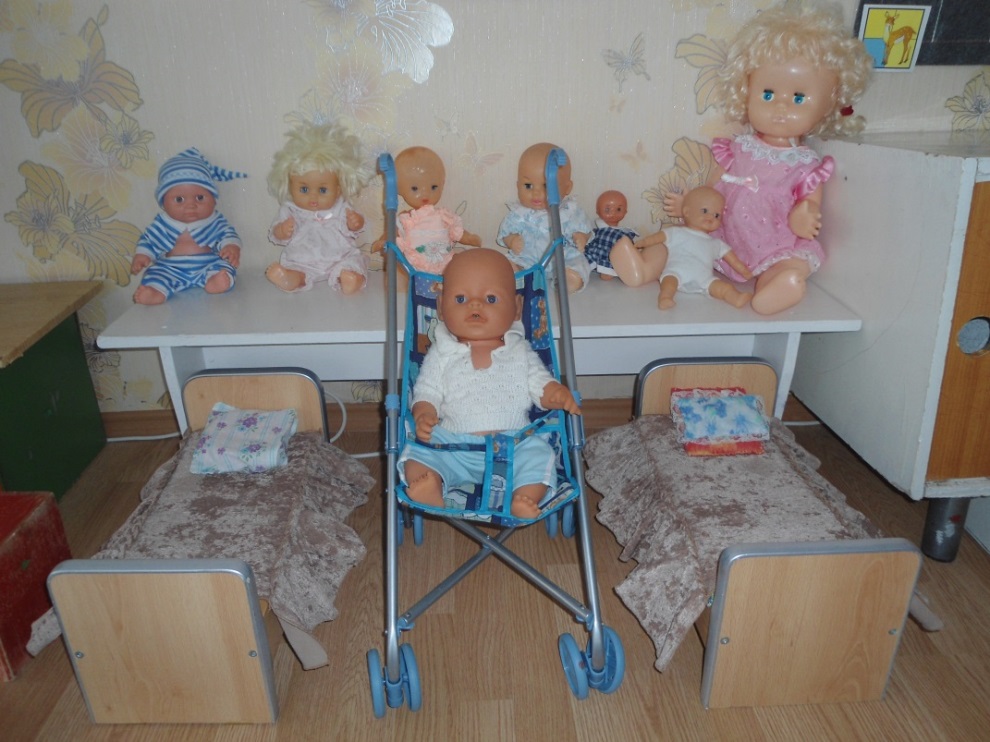 Основной вид деятельности наших малышей – игровой. В игровом уголке собраны игрушки, которые знакомят детей с окружающими их предметами быта. Малыши знакомятся с новыми для них предметами и учатся действовать с ними. Полученные знания и навыки переносят в повседневную жизнь.
Сюжетно-ролевая игра «Семья»
Сюжетно-ролевая игра  позволяет создавать условия для творческой деятельности детей, развития фантазии, формирования игровых умений, реализации игровых замыслов, воспитания дружеских взаимоотношений между детьми.
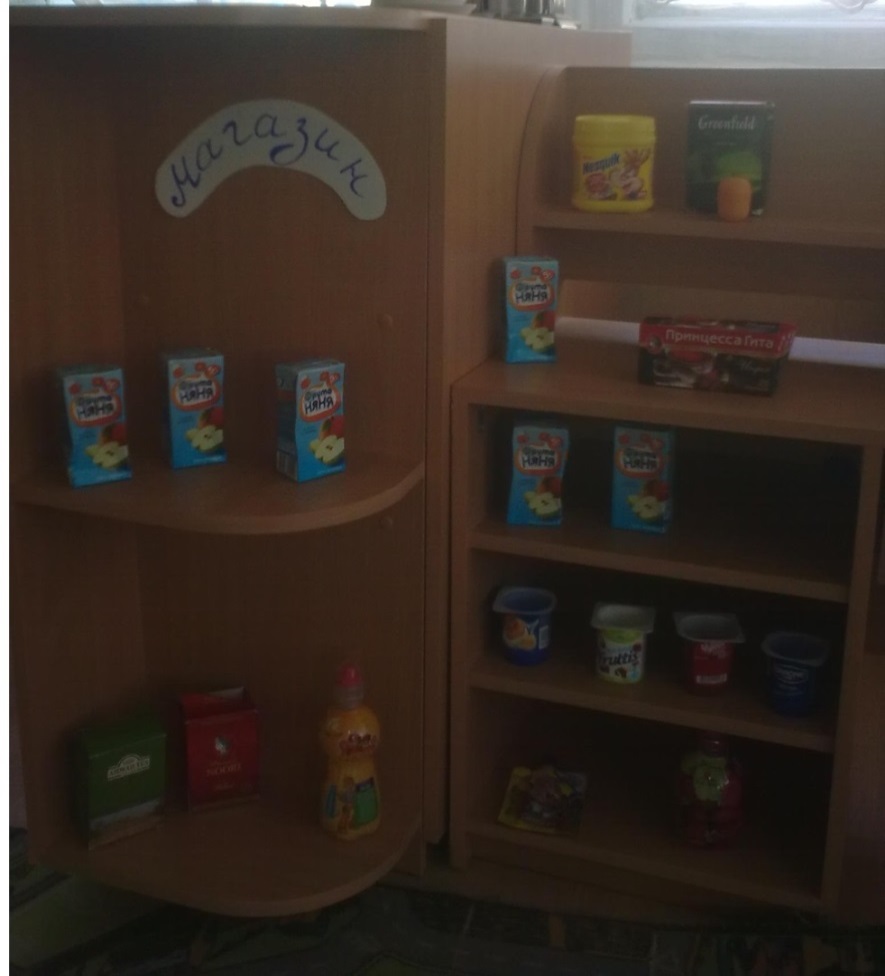 Сюжетно-ролевая игра «Больница»
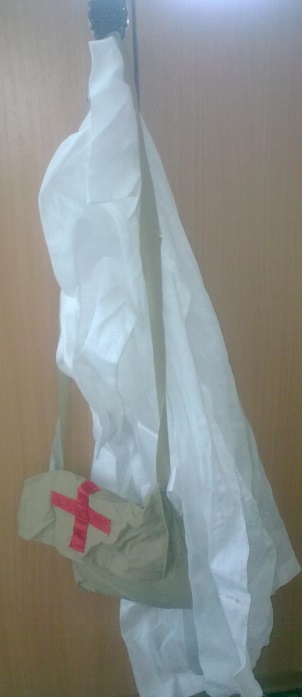 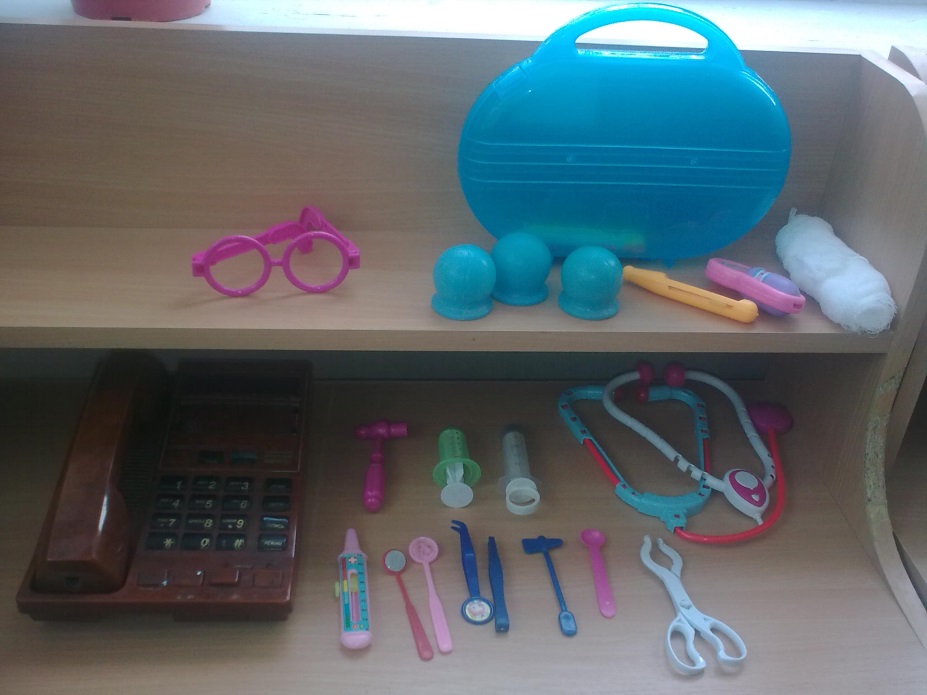 Сюжетно-ролевая игра «Магазин»
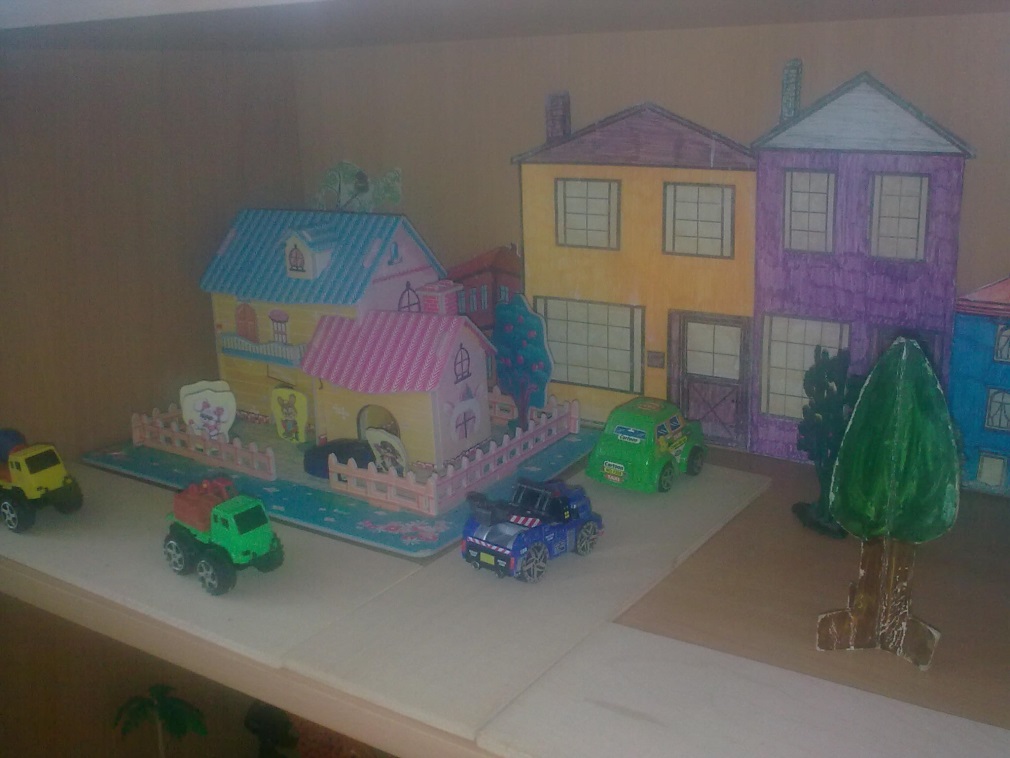 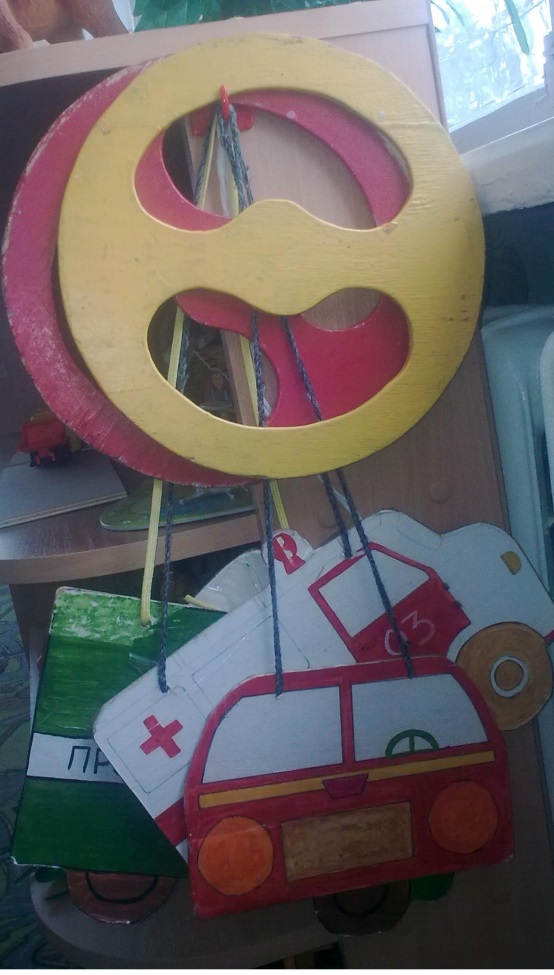 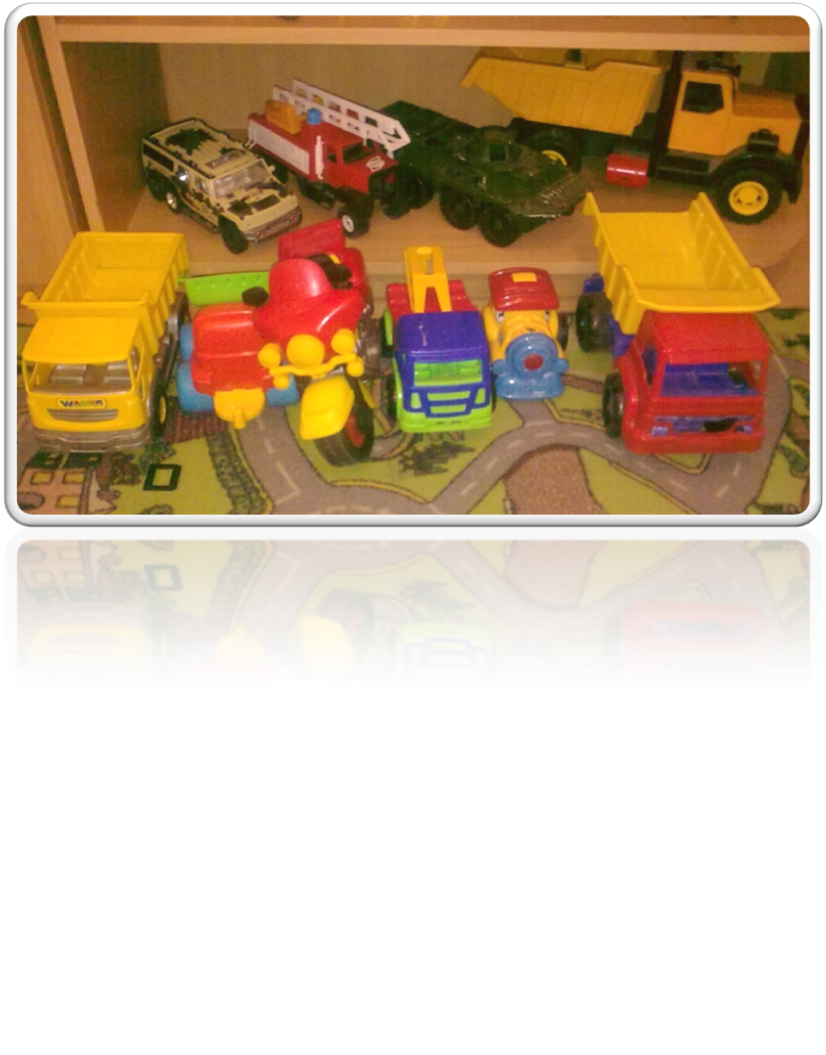 Сюжетно-ролевая игра 
«Шоферы»
Уголок именинника
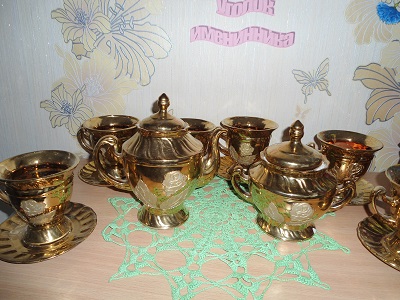 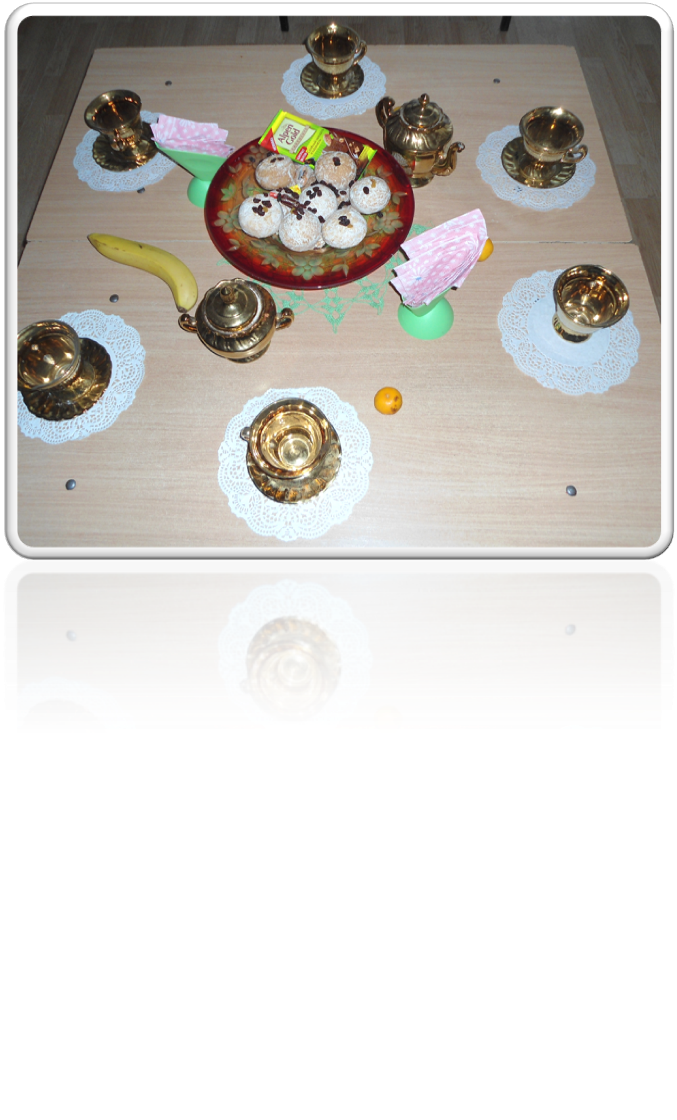 Полочка красоты
Полочка красоты создана из семейных экспонатов, играет большую роль в познавательном и воспитательном процессе.
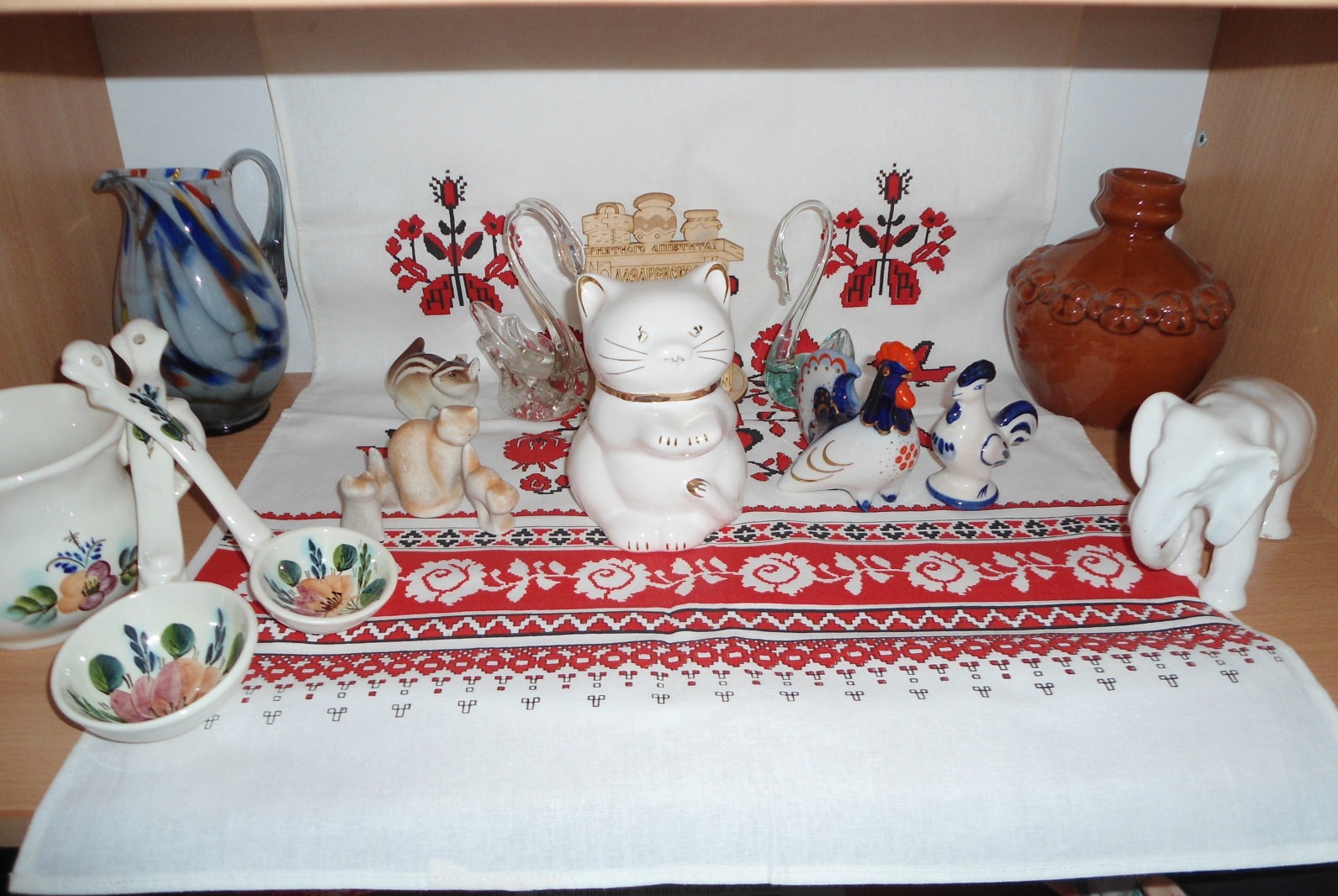 Опробование
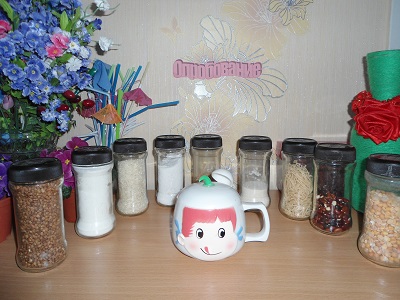 Информационный уголок
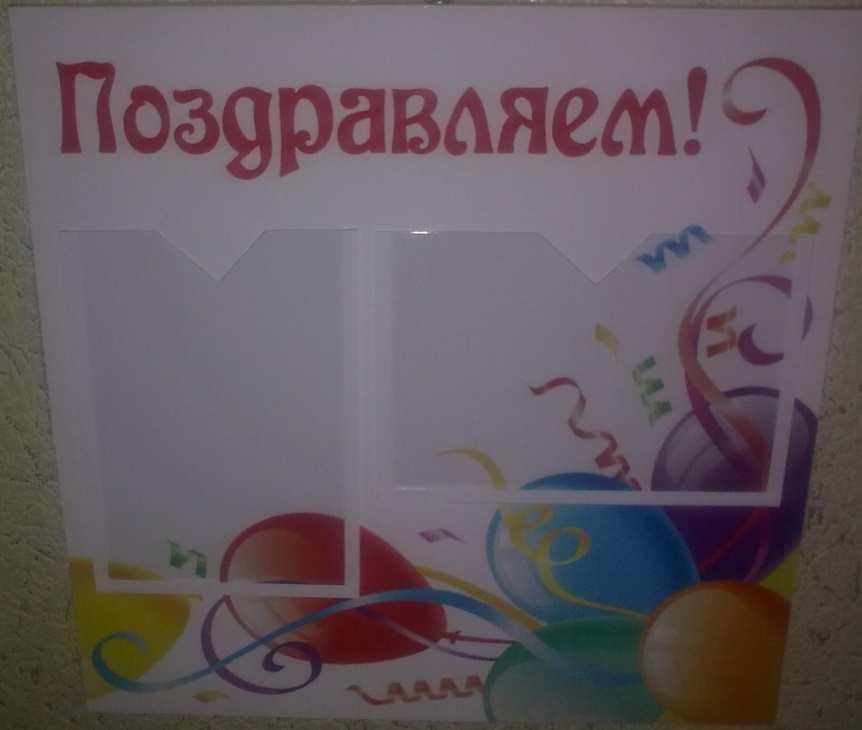 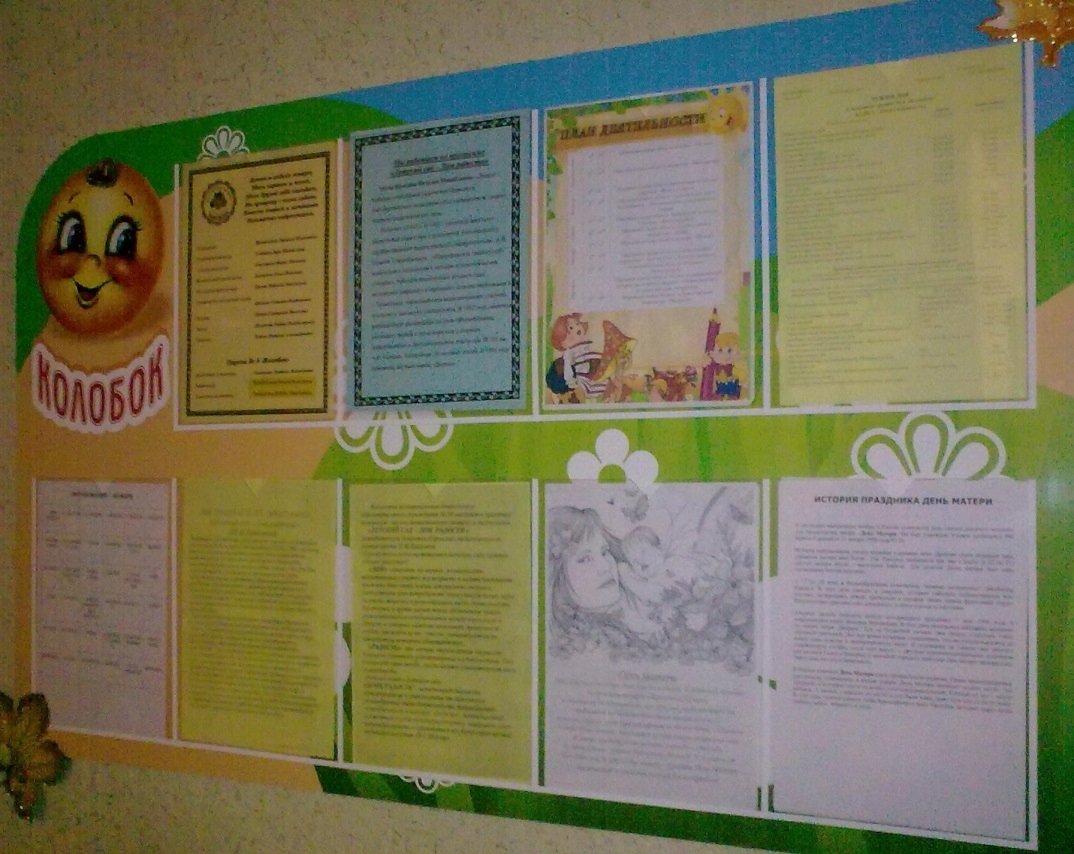 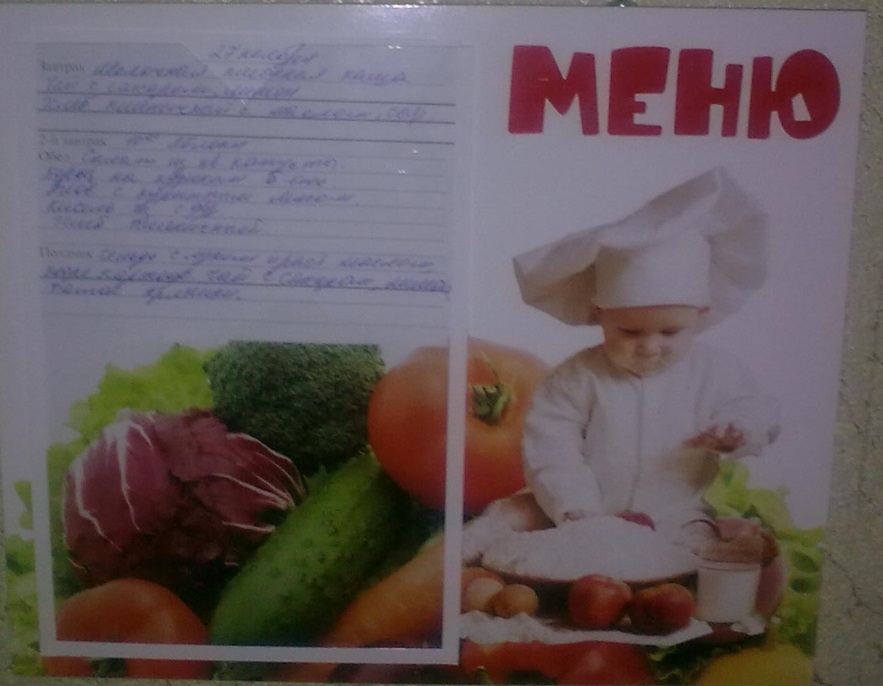 Информационный уголок насыщен информацией не только для детей, но и для родителей. Для взрослых в доступной форме представлено описание программы детского сада, режим дня, опробование, сетка занятий, консультации для родителей.
Уголок талантов
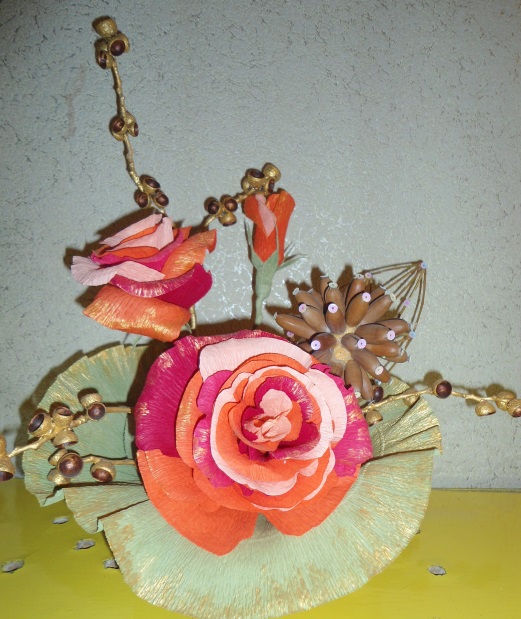 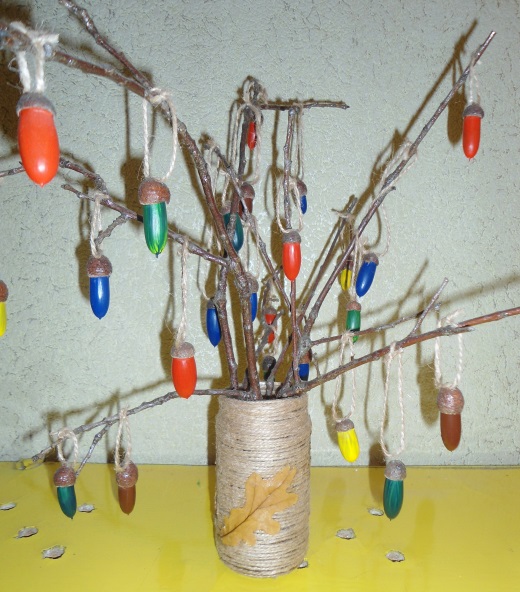 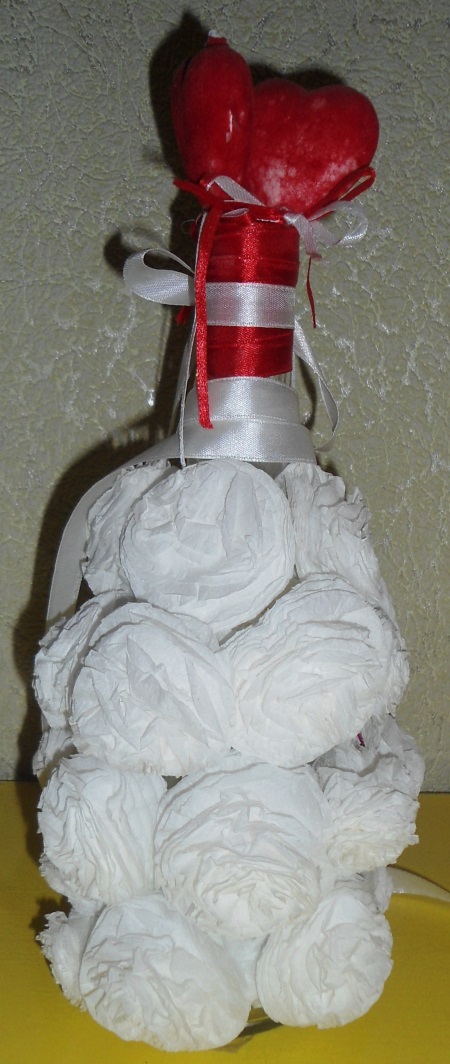 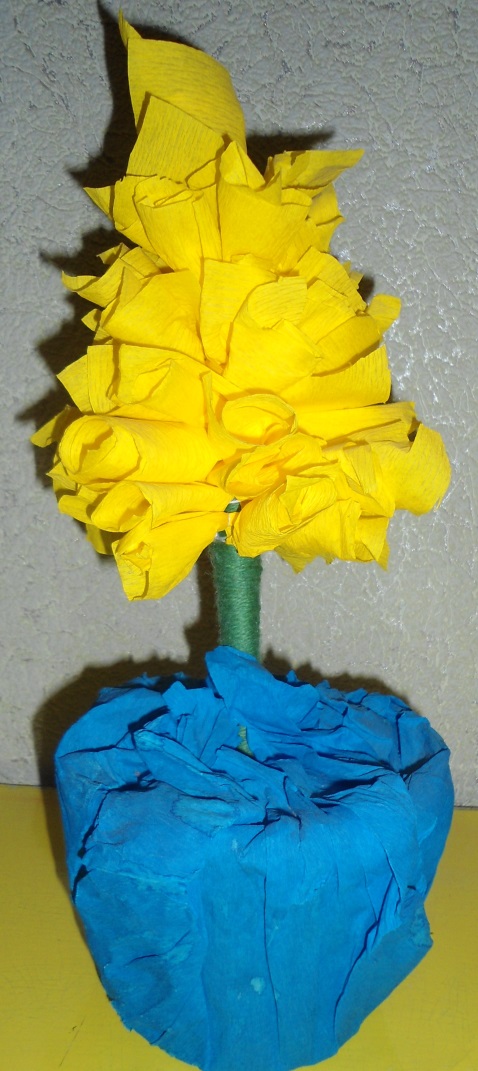 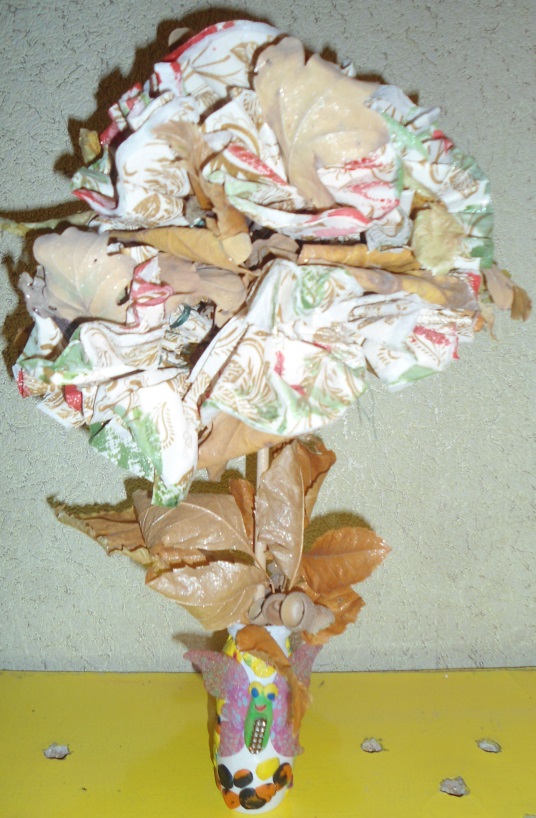 До скорой встречи!
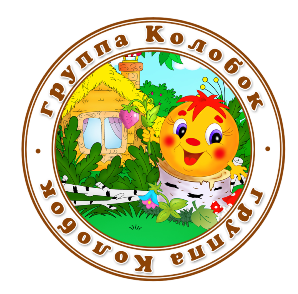